Приложение 1
к решению Совета депутатов
города Новосибирска
от 19.06.2017 № 467
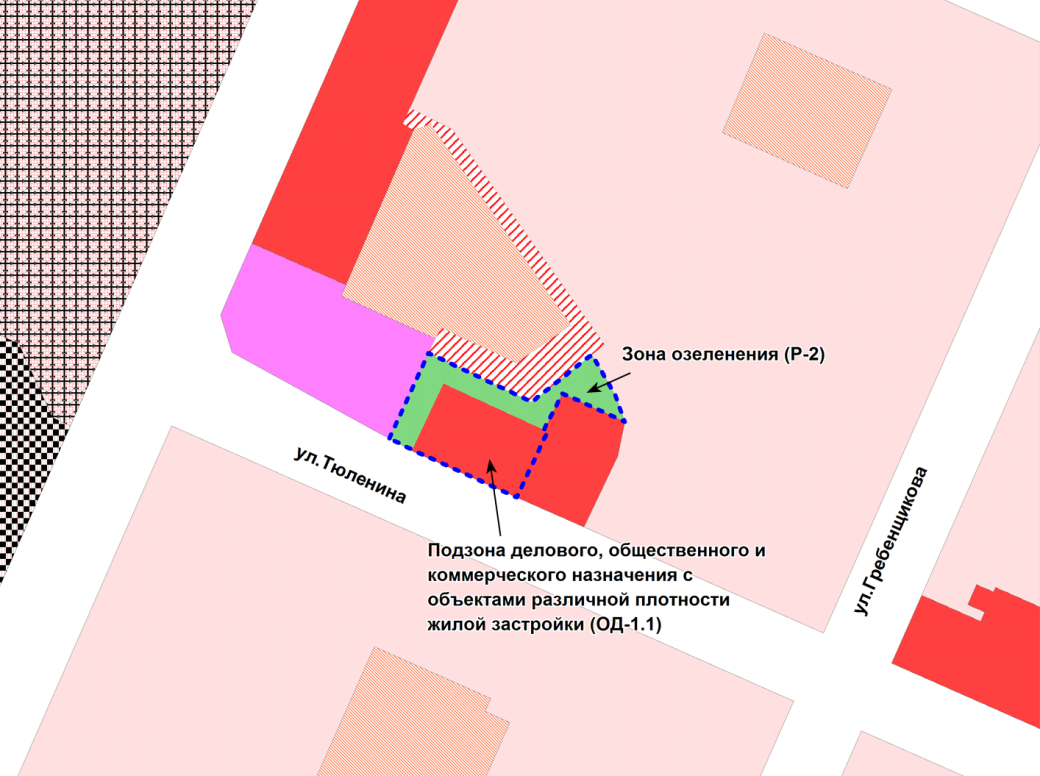 Масштаб  1 : 7000
Приложение 2
к решению Совета депутатов
города Новосибирска
от 19.06.2017 № 467
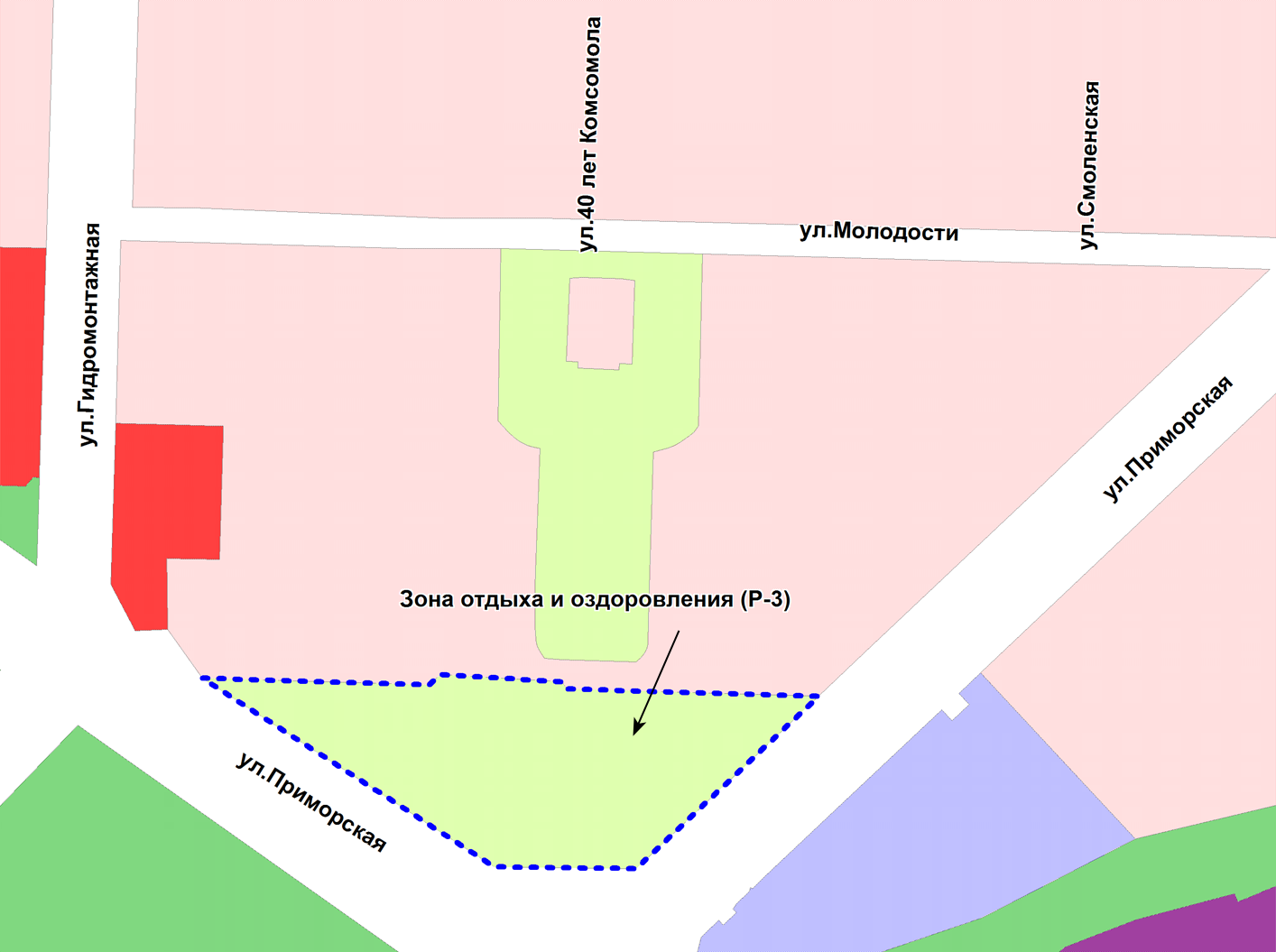 Масштаб  1 : 5000
Приложение 3
к решению Совета депутатов
города Новосибирска
от 19.06.2017 № 467
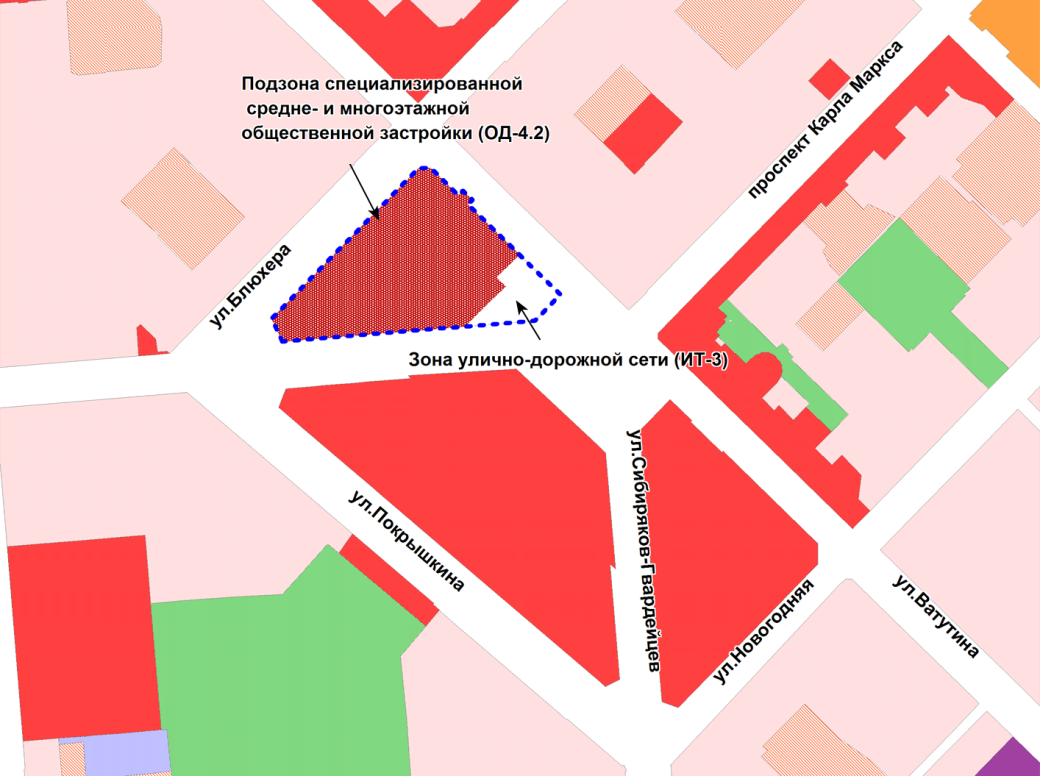 Масштаб  1 : 10000
Приложение 4
к решению Совета депутатов
города Новосибирска
от 19.06.2017 № 467
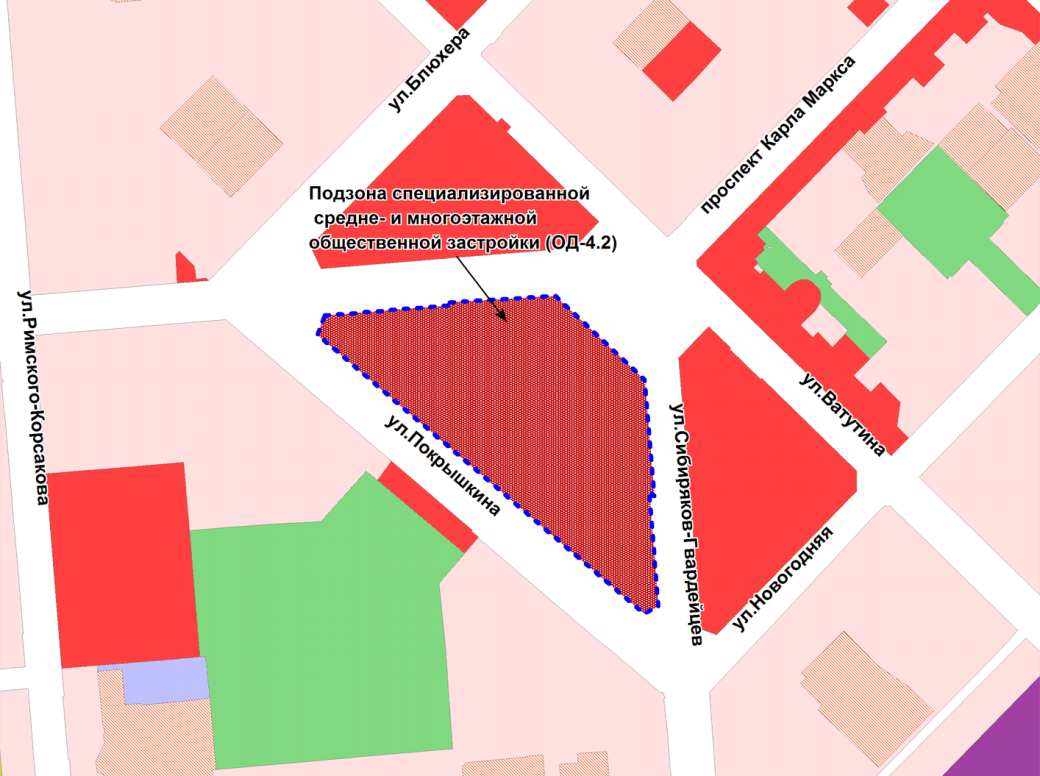 Масштаб  1 : 10000
Приложение 5
к решению Совета депутатов
города Новосибирска
от 19.06.2017 № 467
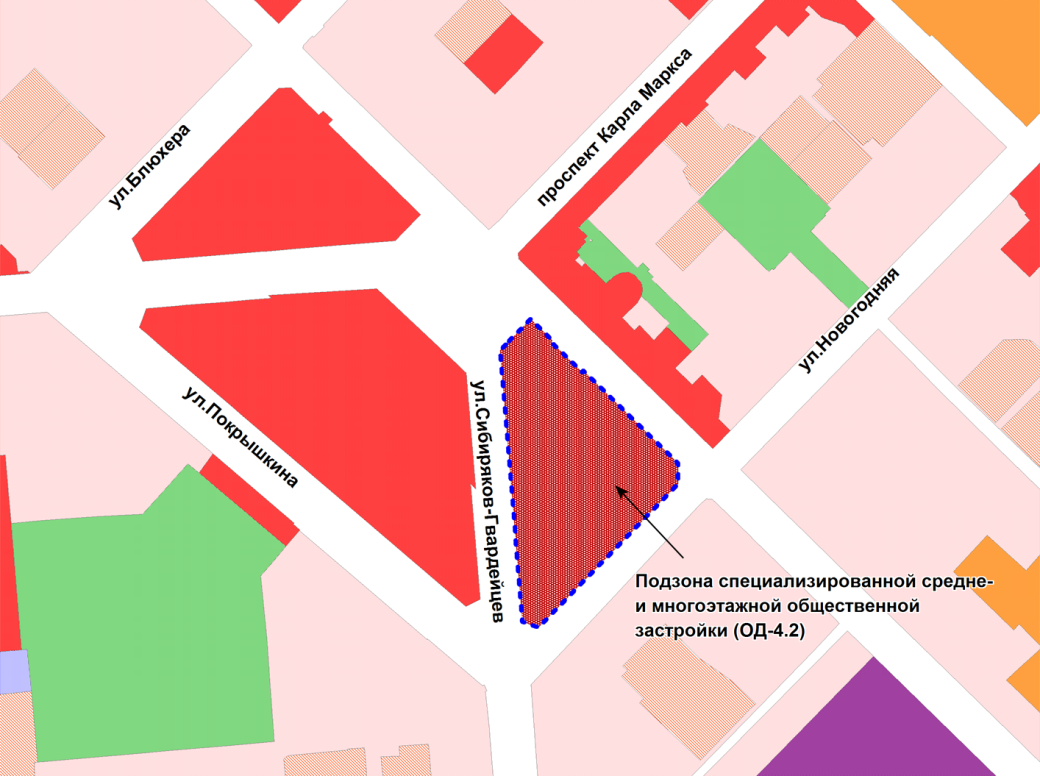 Масштаб  1 : 10000
Приложение 6
к решению Совета депутатов
города Новосибирска
от 19.06.2017 № 467
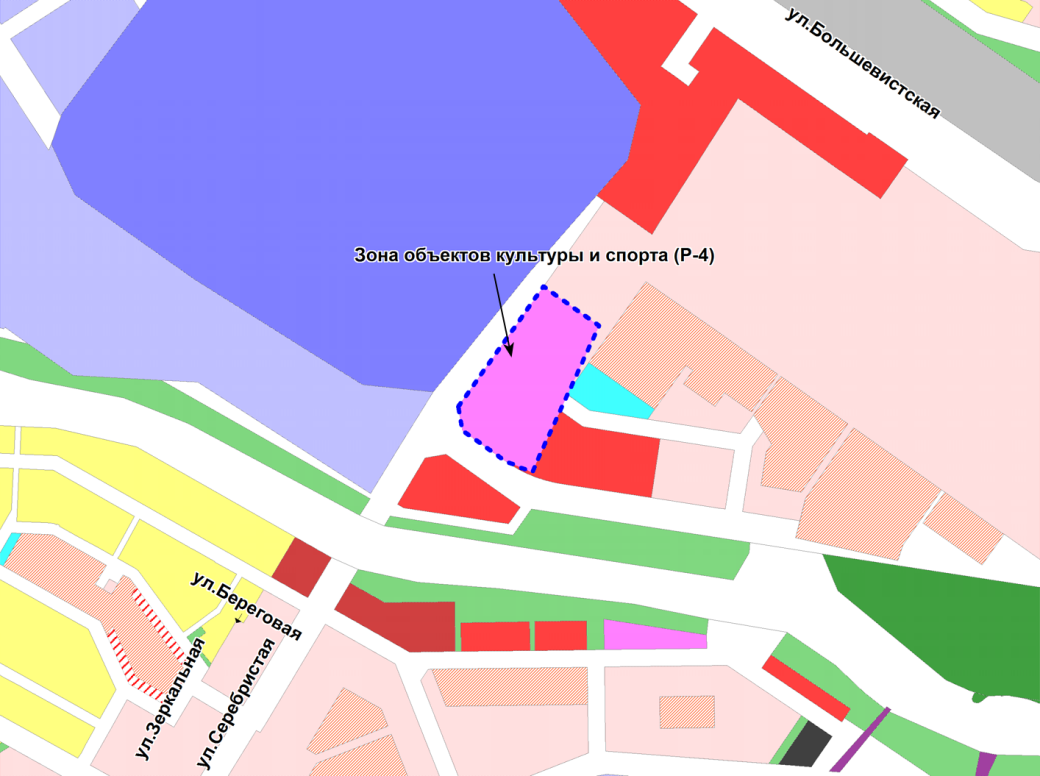 Масштаб  1 : 15000
Приложение 7
к решению Совета депутатов
города Новосибирска
от 19.06.2017 № 467
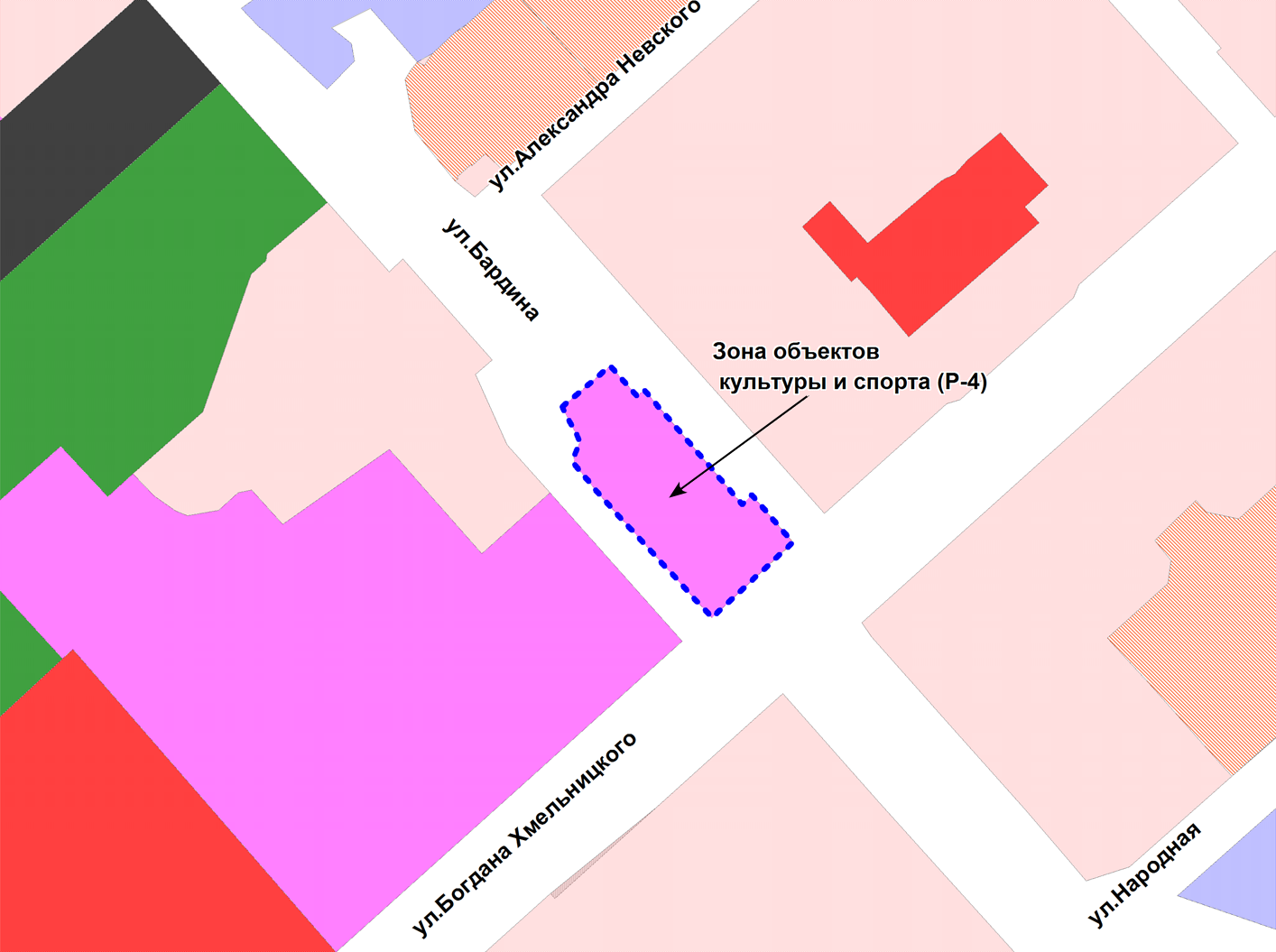 Масштаб  1 : 5000
Приложение 8
к решению Совета депутатов
города Новосибирска
от 19.06.2017 № 467
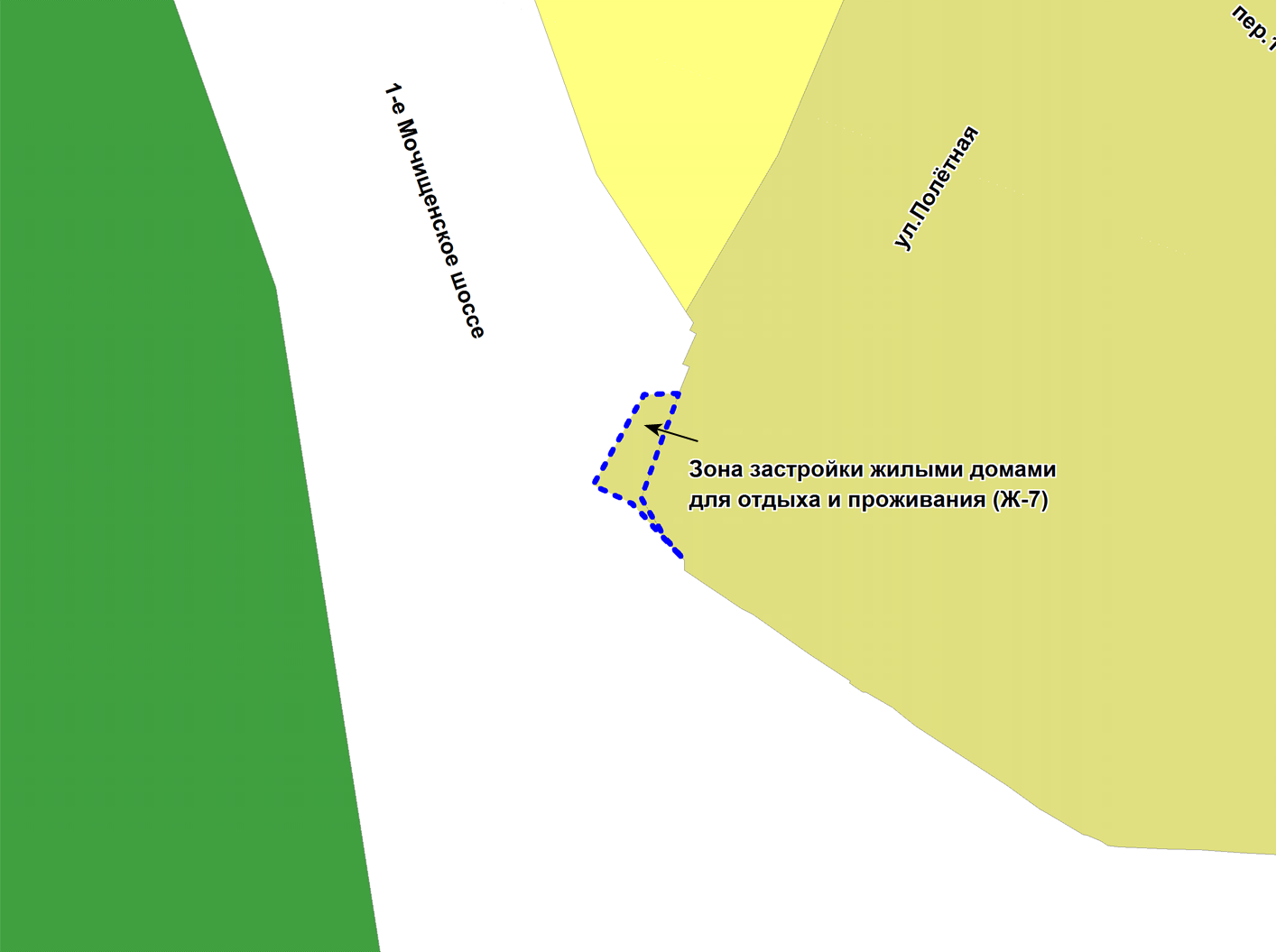 Масштаб  1 : 2500
Приложение 9
к решению Совета депутатов
города Новосибирска
от 19.06.2017 № 467
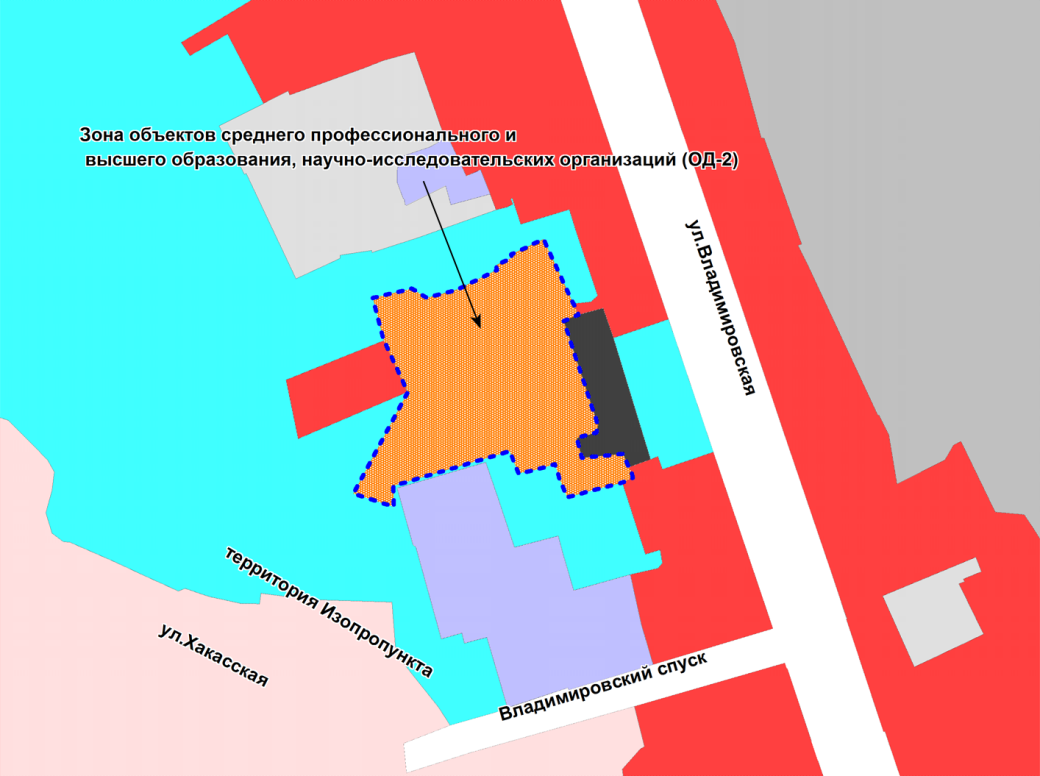 Масштаб  1 : 5000
Приложение 10
к решению Совета депутатов
города Новосибирска
от 19.06.2017 № 467
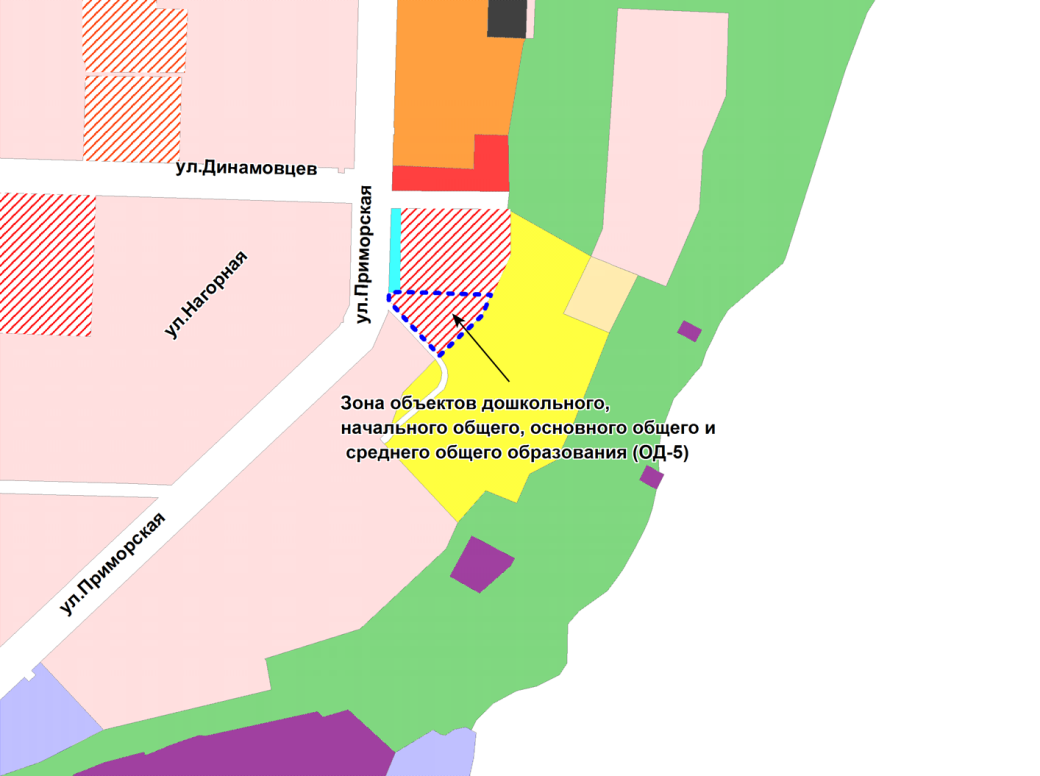 Масштаб  1 : 10000
Приложение 11
к решению Совета депутатов
города Новосибирска
от 19.06.2017 № 467
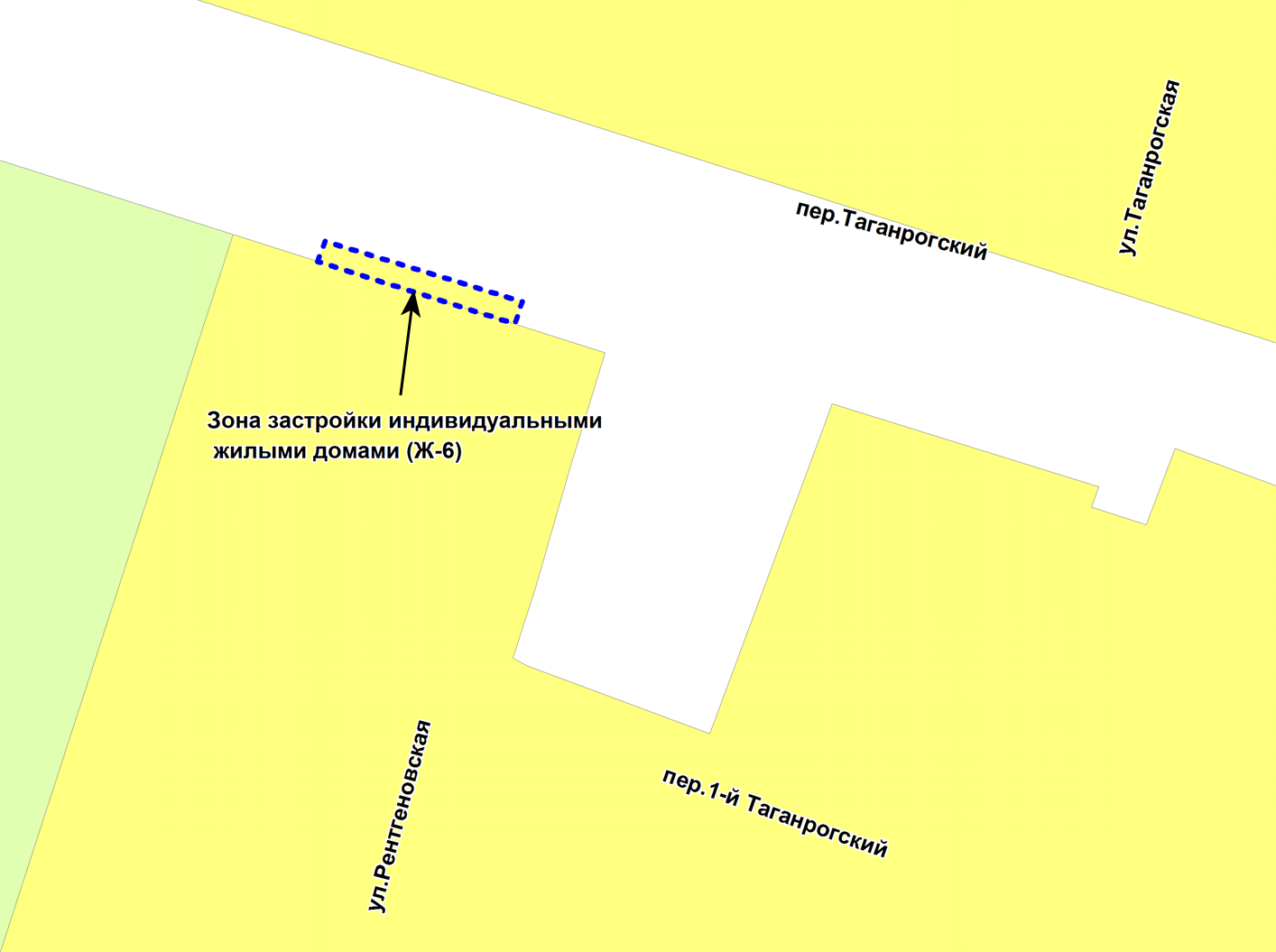 Масштаб  1 : 1250
Приложение 12
к решению Совета депутатов
города Новосибирска
от 19.06.2017 № 467
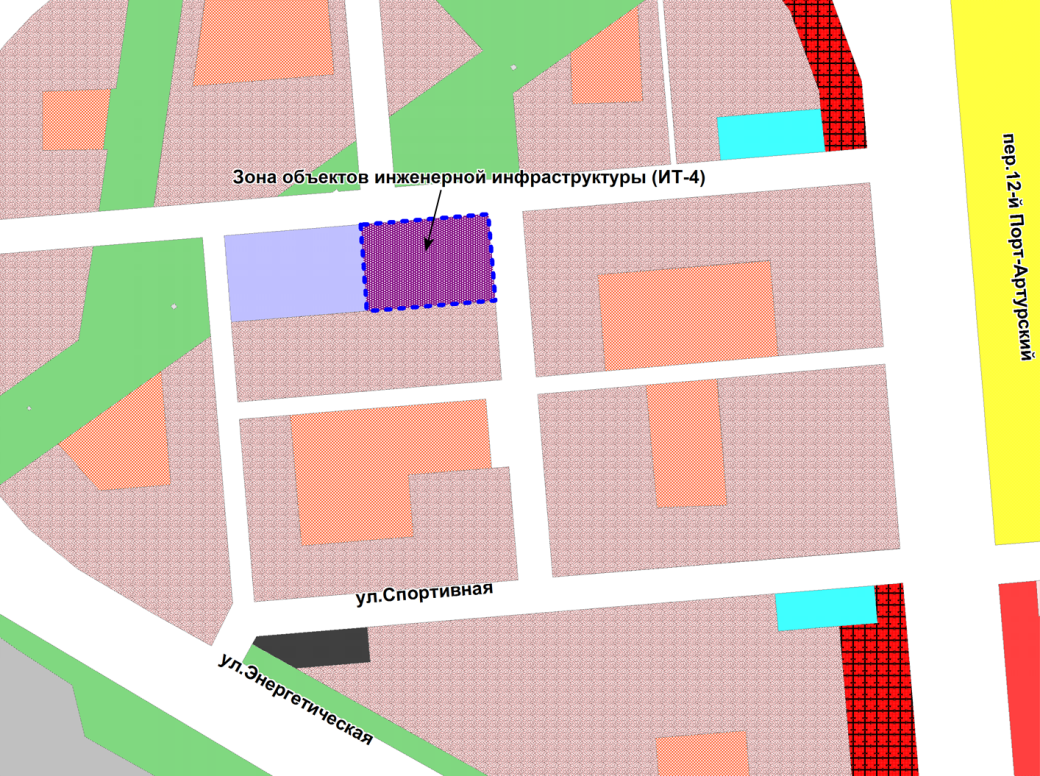 Масштаб  1 : 10000
Приложение 13
к решению Совета депутатов
города Новосибирска
от 19.06.2017 № 467
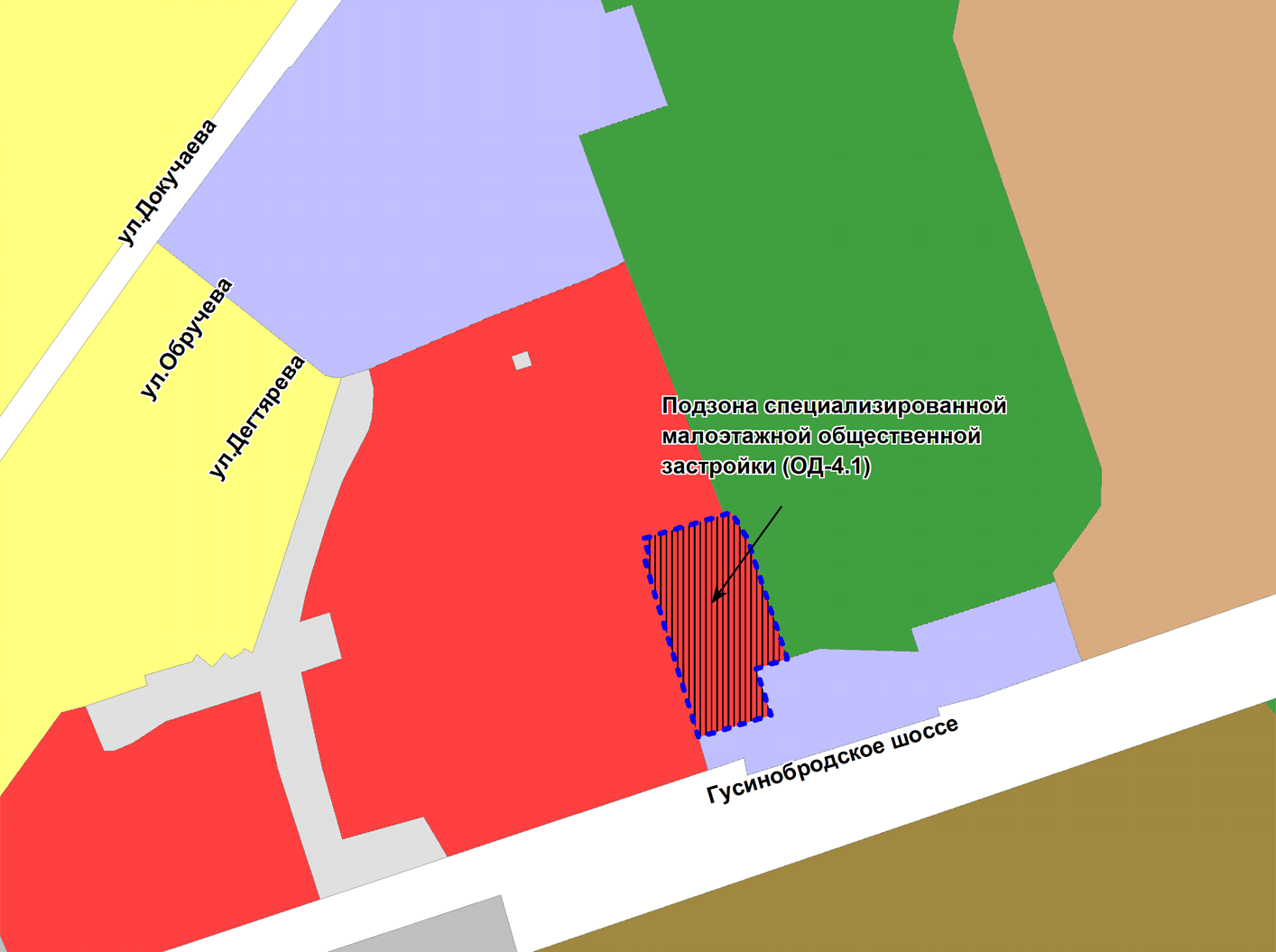 Масштаб  1 : 7000
Приложение 14
к решению Совета депутатов
города Новосибирска
от 19.06.2017 № 467
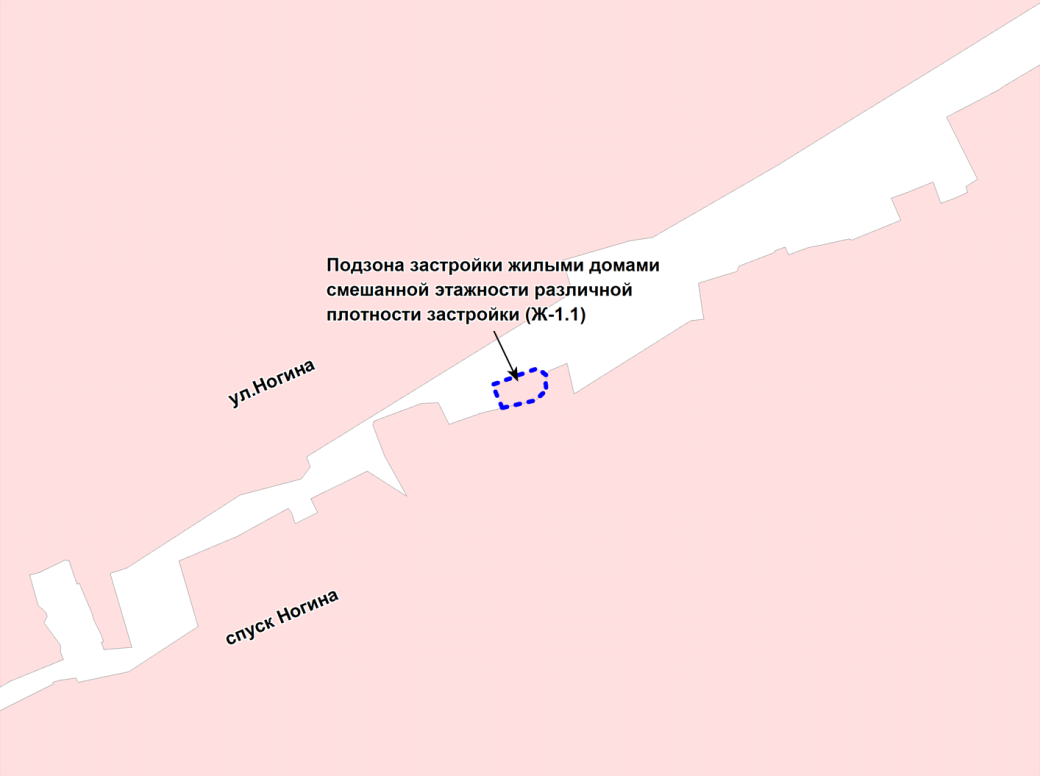 Масштаб  1 : 2500
Приложение 15
к решению Совета депутатов
города Новосибирска
от 19.06.2017 № 467
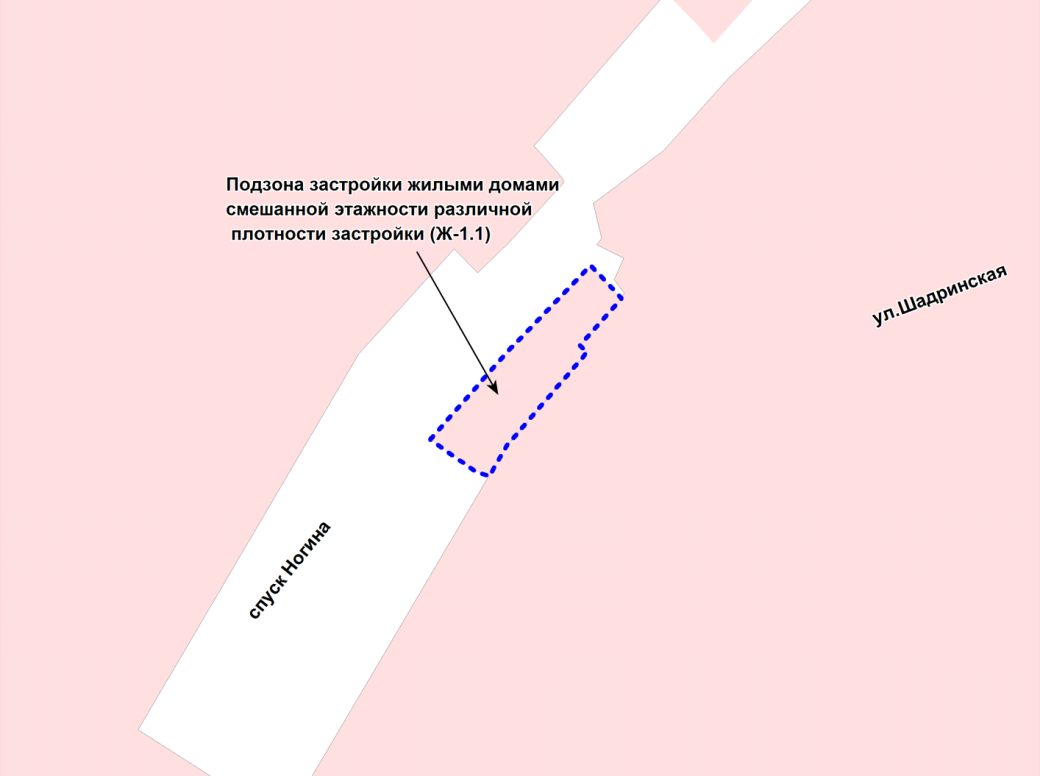 Масштаб  1 : 1250
Приложение 16
к решению Совета депутатов
города Новосибирска
от 19.06.2017 № 467
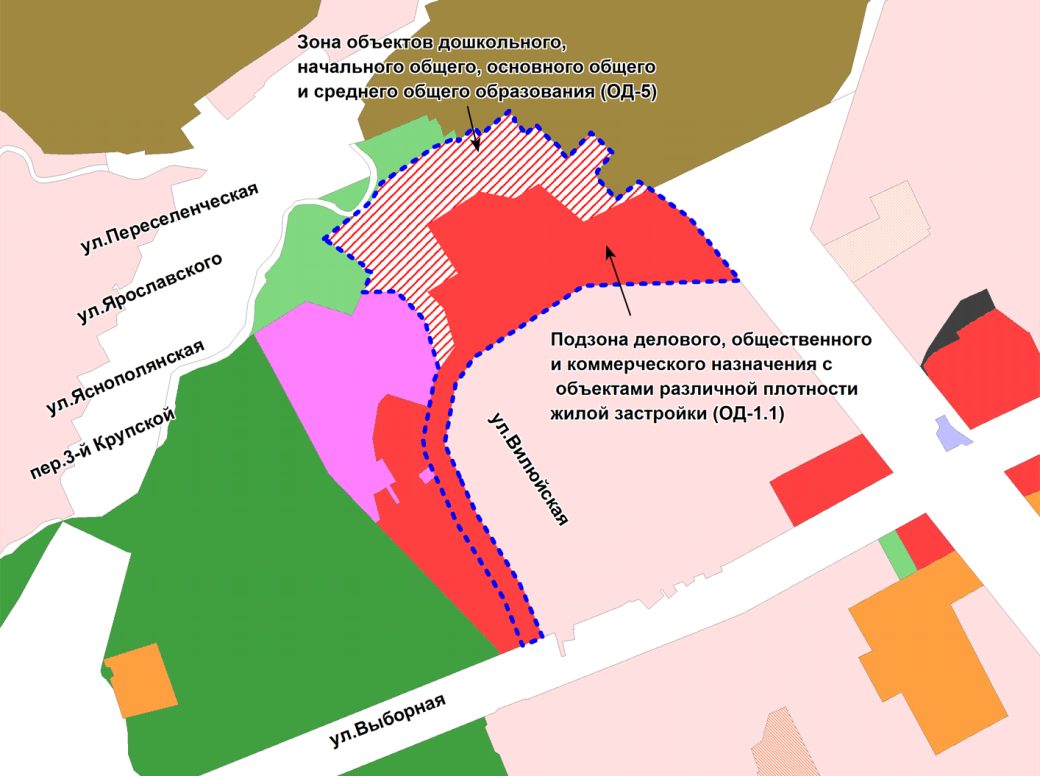 Масштаб  1 : 10000
Приложение 17
к решению Совета депутатов
города Новосибирска
от 19.06.2017 № 467
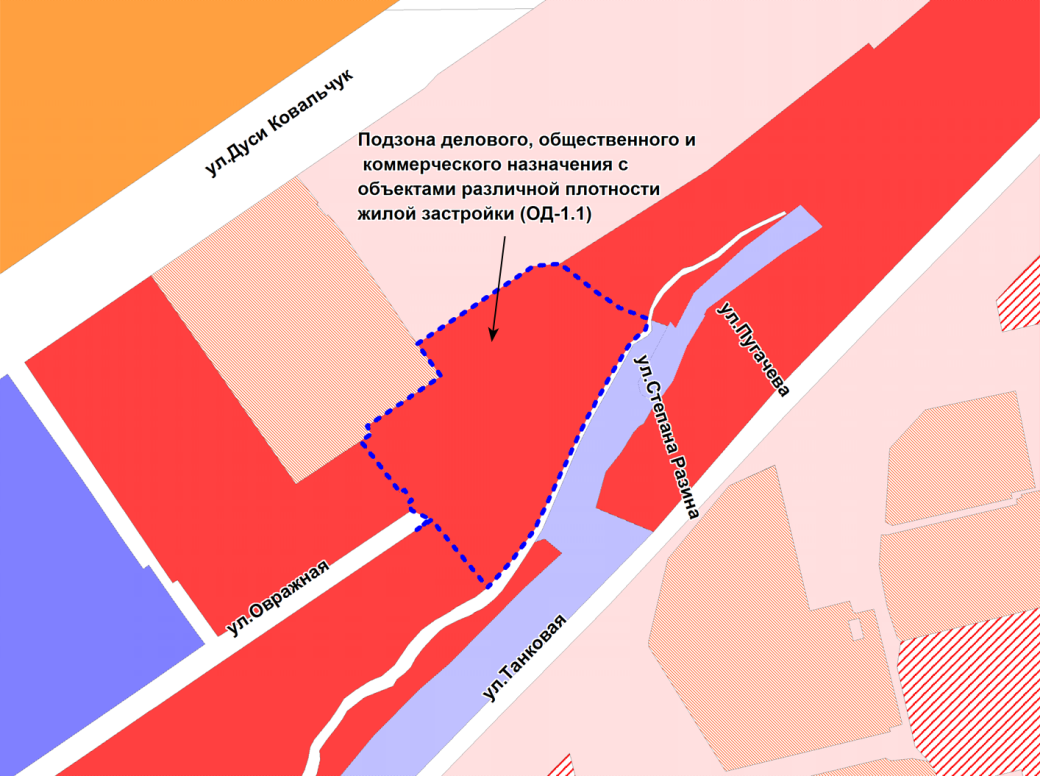 Масштаб  1 : 5000
Приложение 18
к решению Совета депутатов
города Новосибирска
от 19.06.2017 № 467
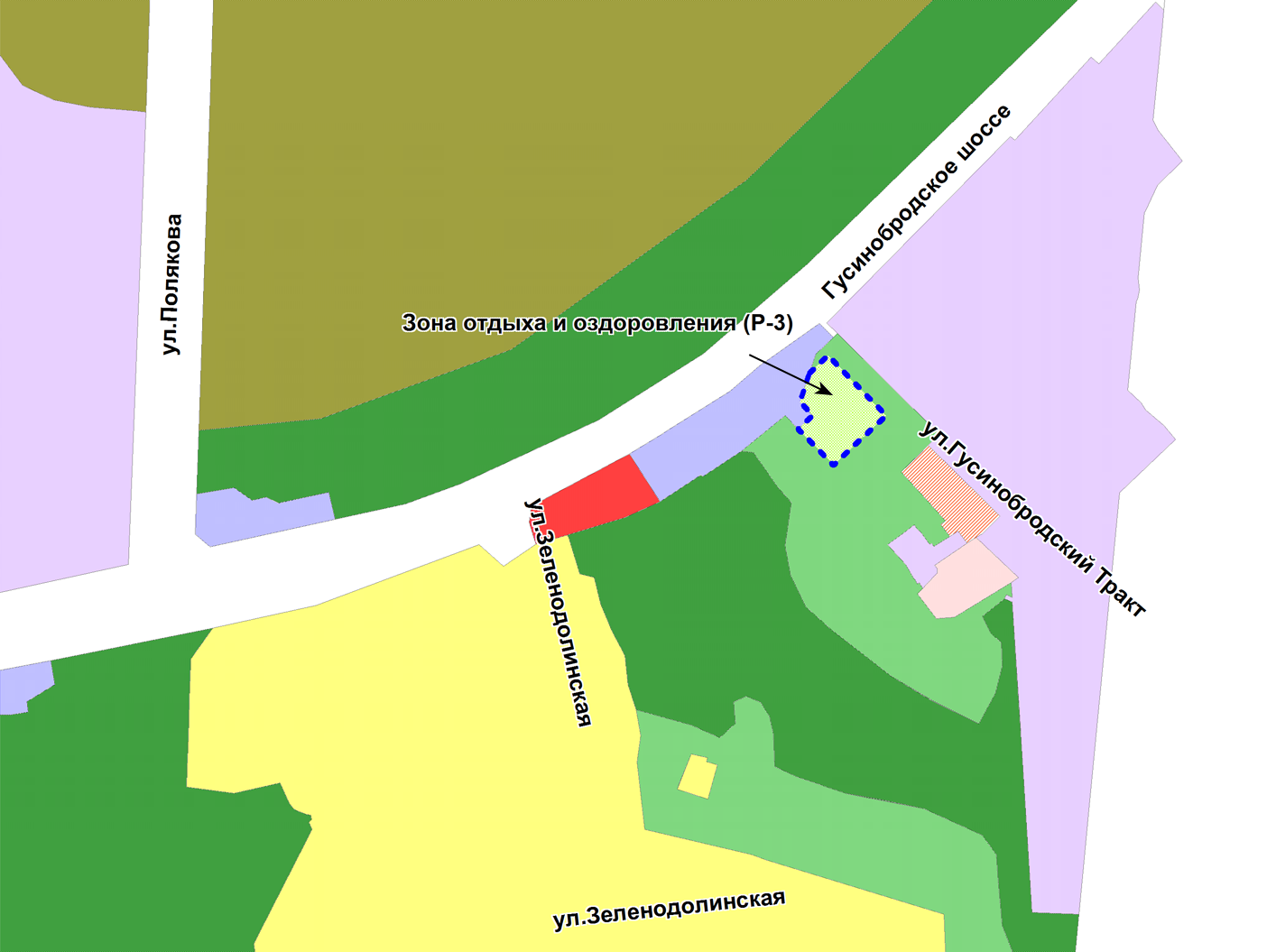 Масштаб  1 : 10000
Приложение 19
к решению Совета депутатов
города Новосибирска
от 19.06.2017 № 467
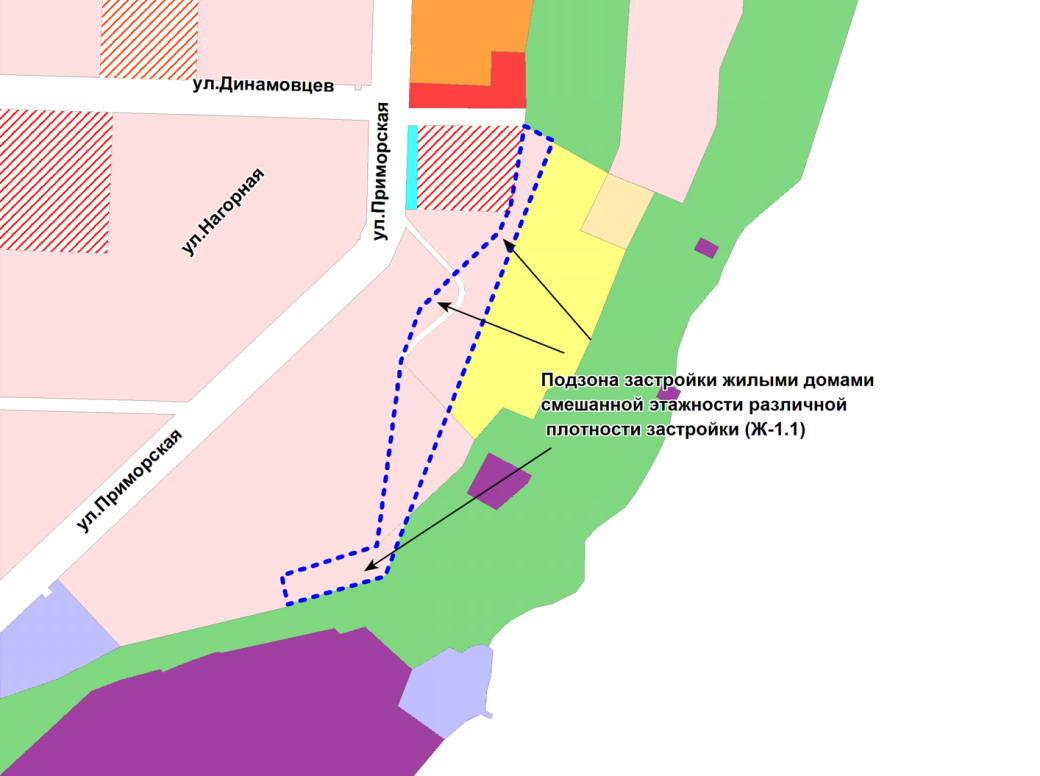 Масштаб  1 : 10000
Приложение 20
к решению Совета депутатов
города Новосибирска
от 19.06.2017 № 467
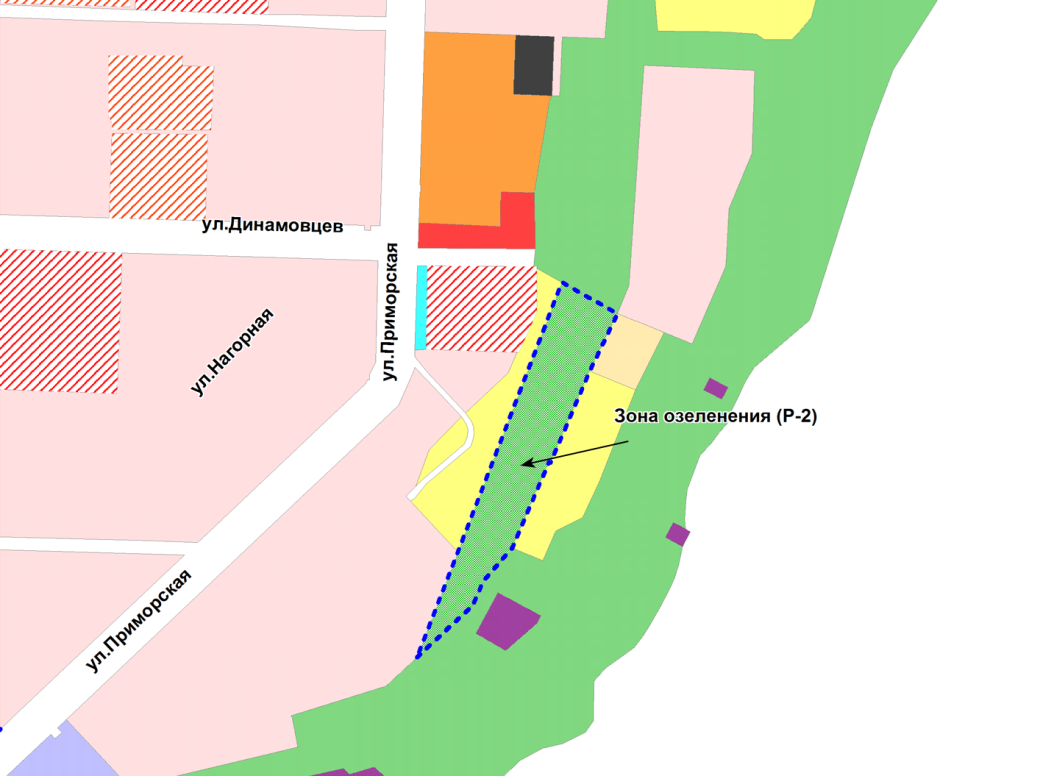 Масштаб  1 : 10000
Приложение 21
к решению Совета депутатов
города Новосибирска
от 19.06.2017 № 467
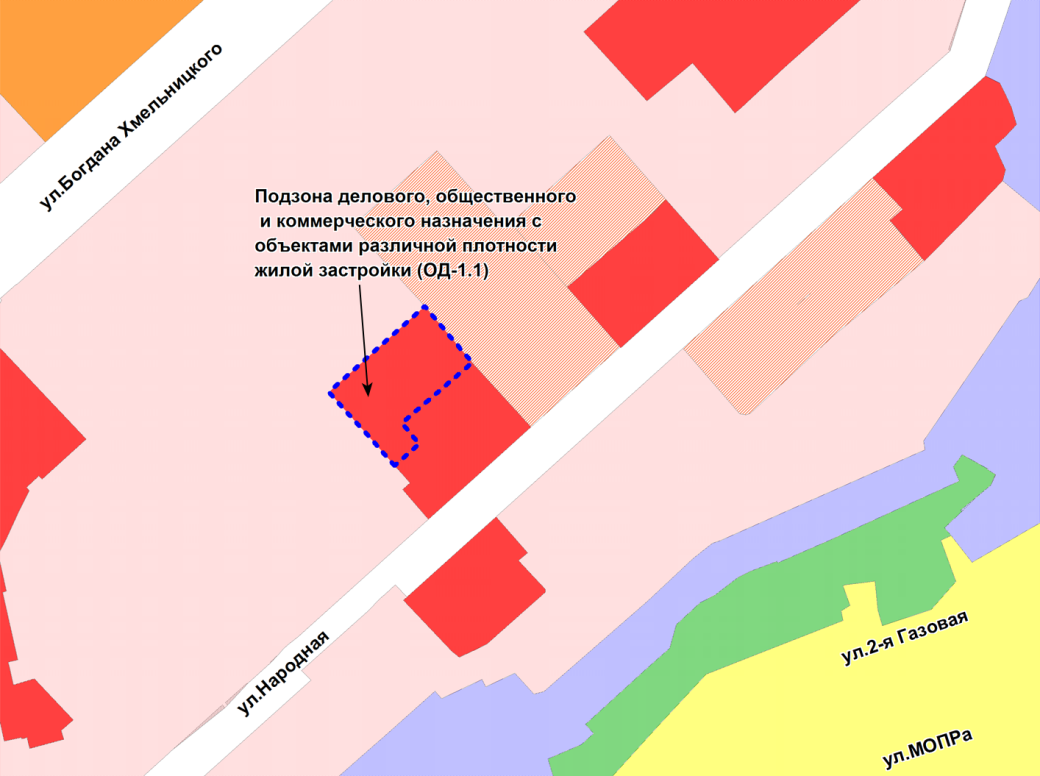 Масштаб  1 : 5000
Приложение 22
к решению Совета депутатов
города Новосибирска
от 19.06.2017 № 467
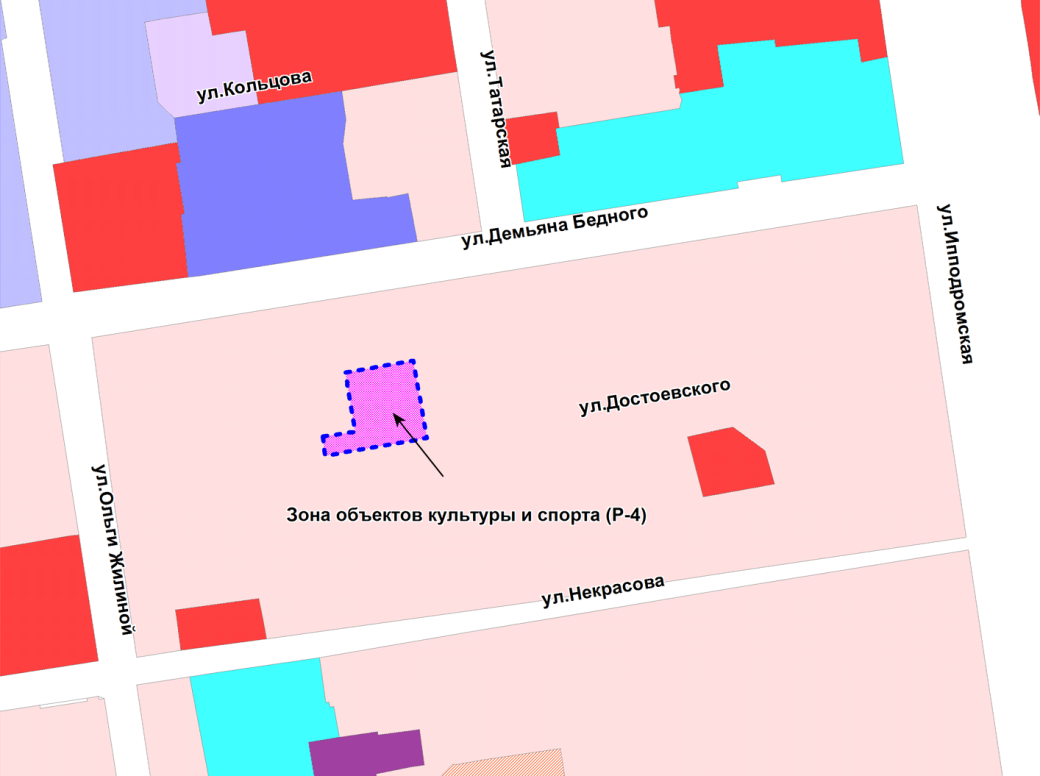 Масштаб  1 : 5000
Приложение 23
к решению Совета депутатов
города Новосибирска
от 19.06.2017 № 467
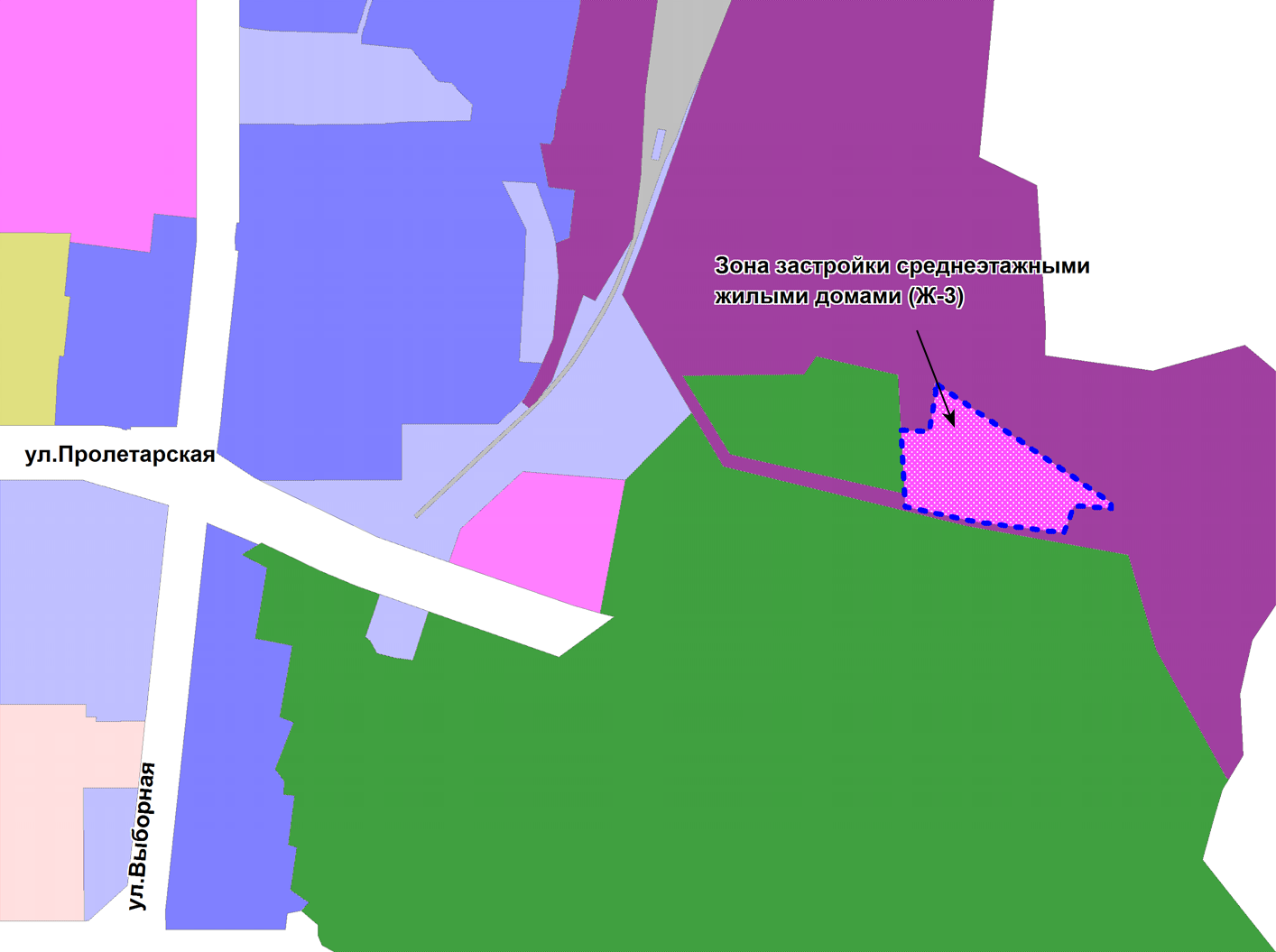 Масштаб  1 : 15000
Приложение 24
к решению Совета депутатов
города Новосибирска
от 19.06.2017 № 467
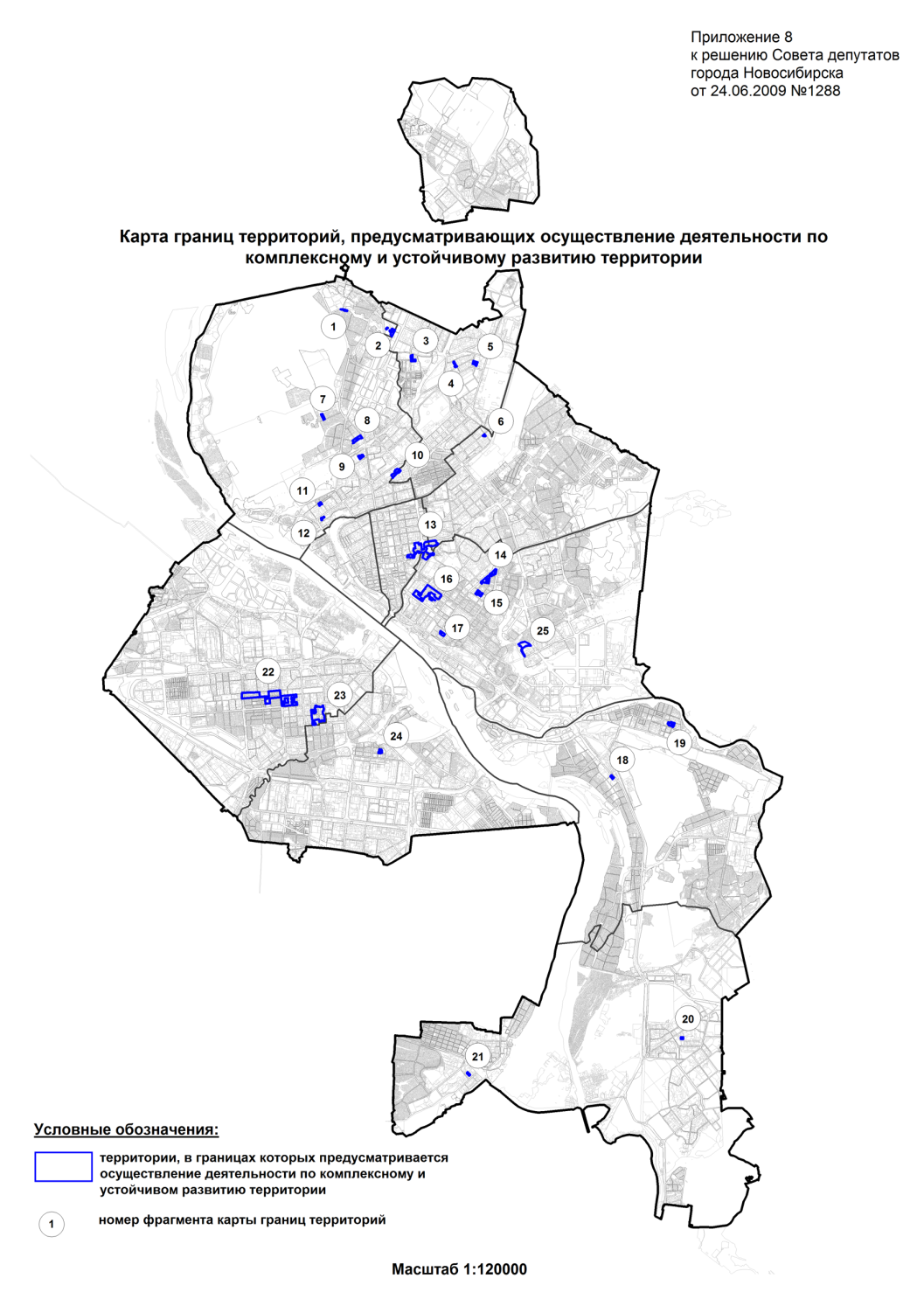 1
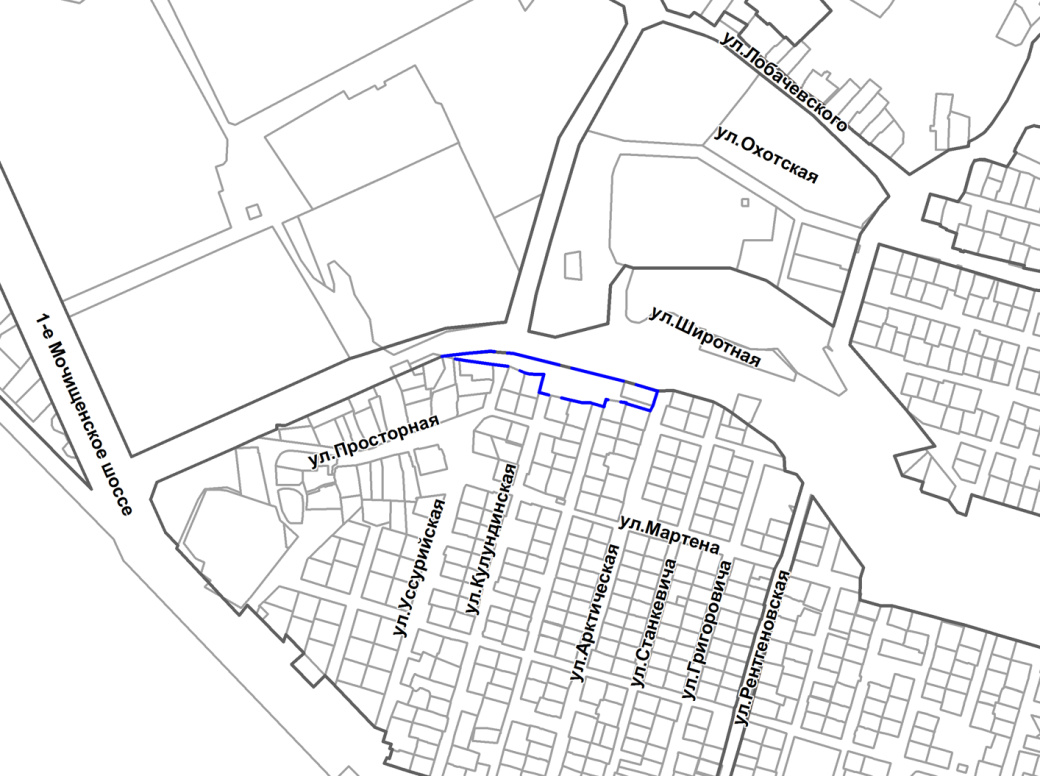 1
Масштаб  1 : 10000
2
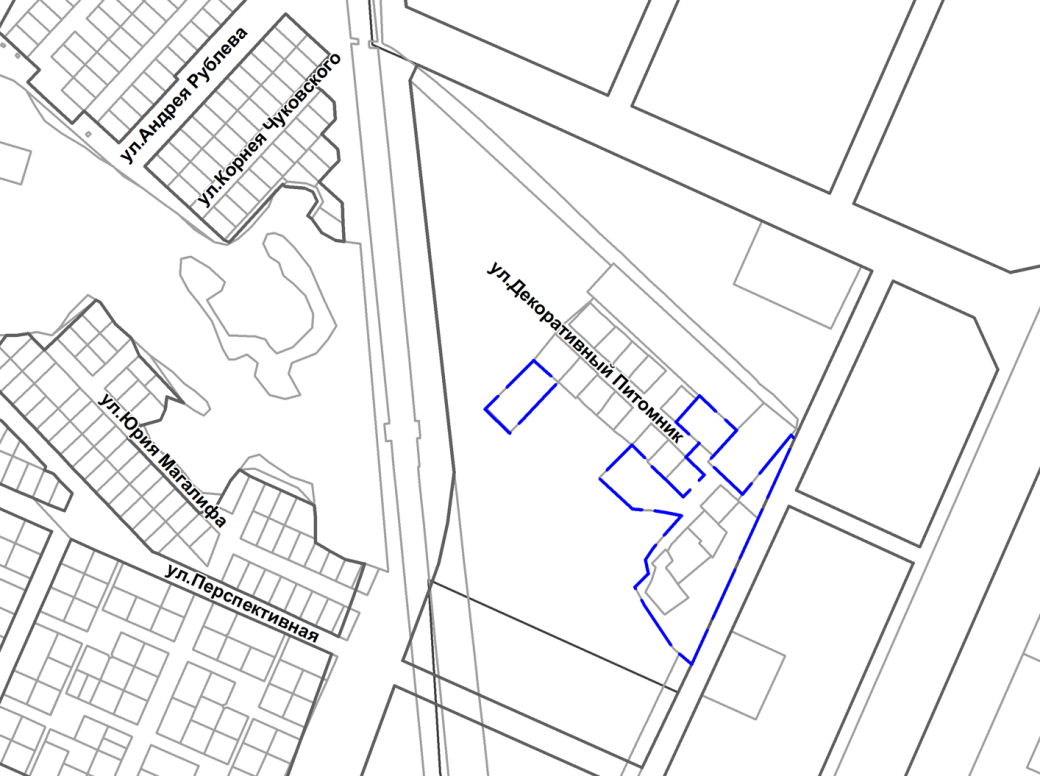 2
Масштаб  1 : 10000
3
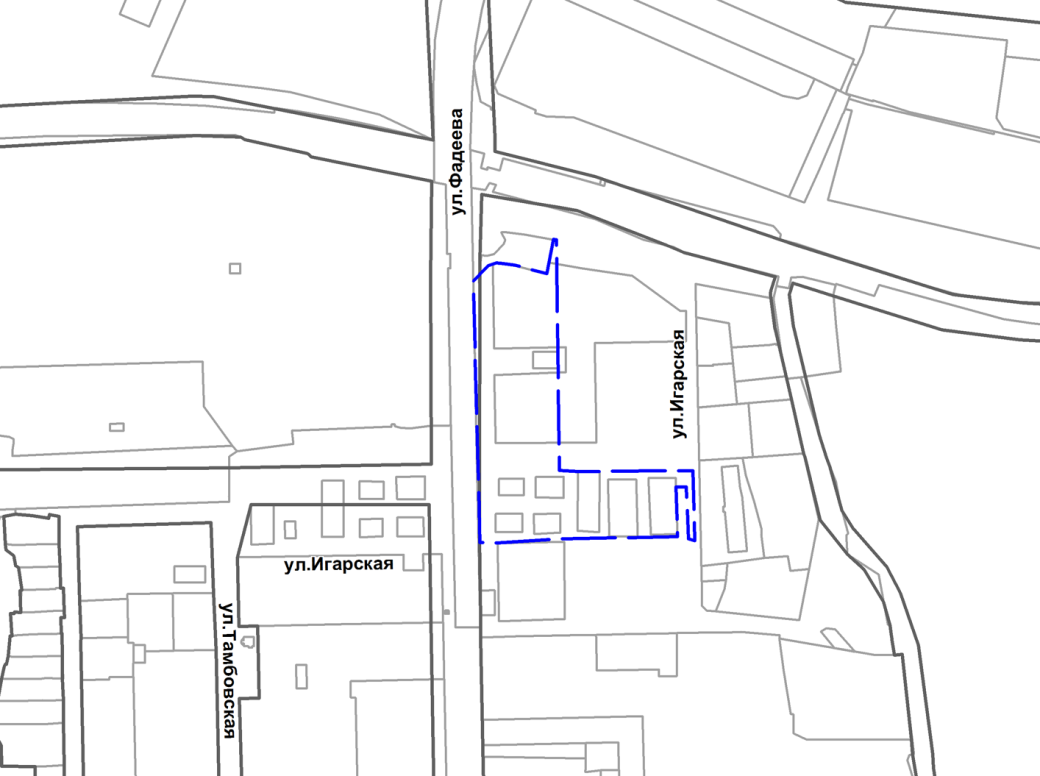 3
Масштаб  1 : 7000
4
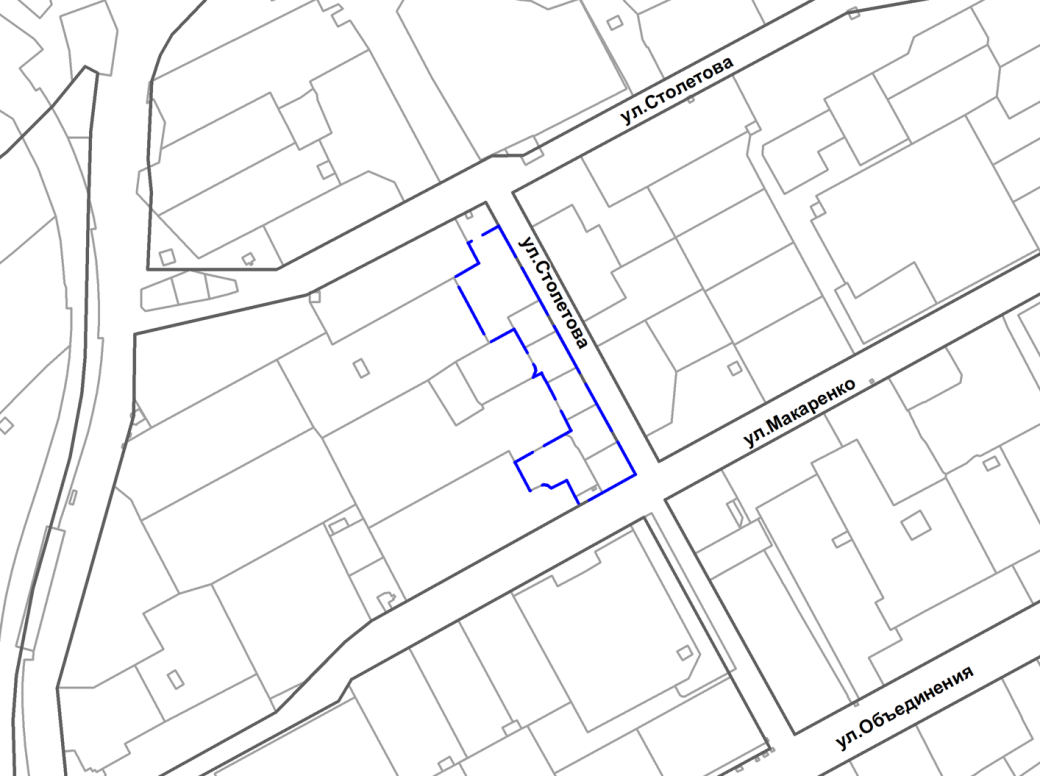 4
Масштаб  1 : 7000
5
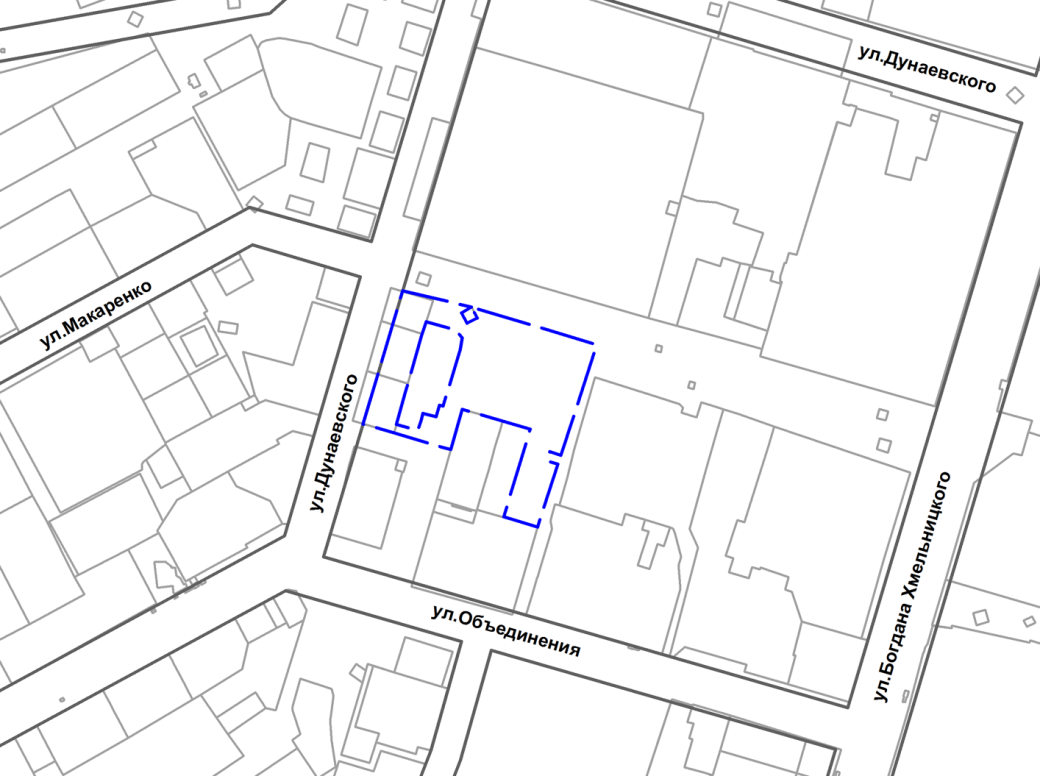 5
Масштаб  1 : 7000
6
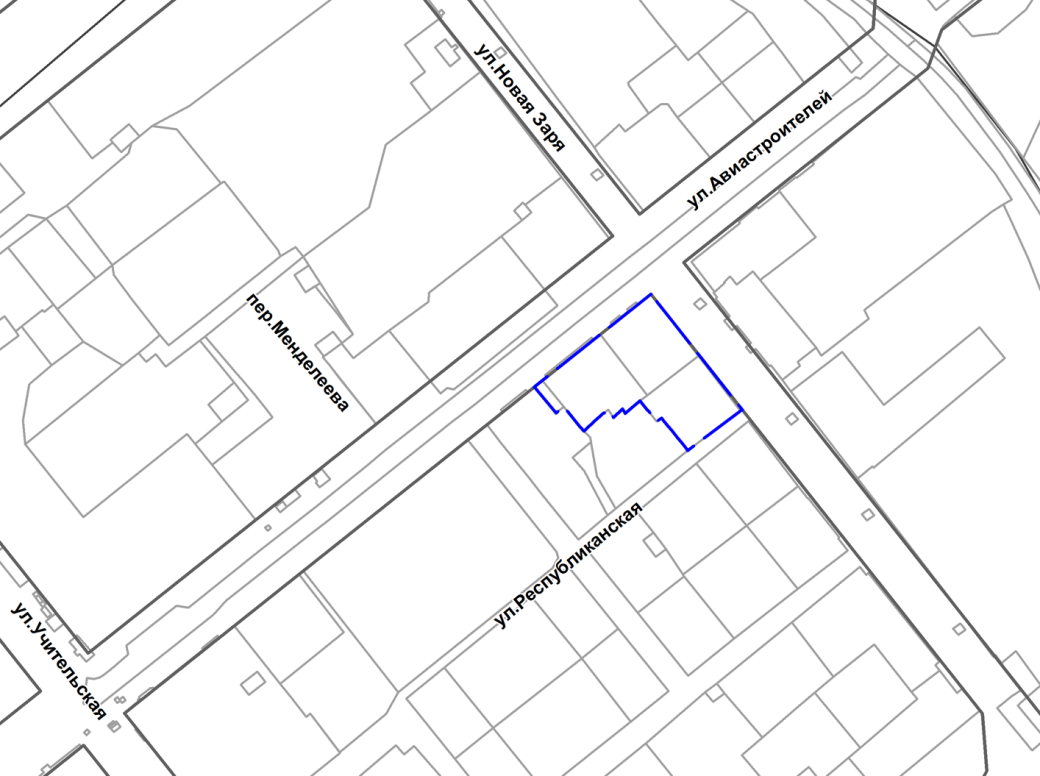 6
Масштаб  1 : 5000
7
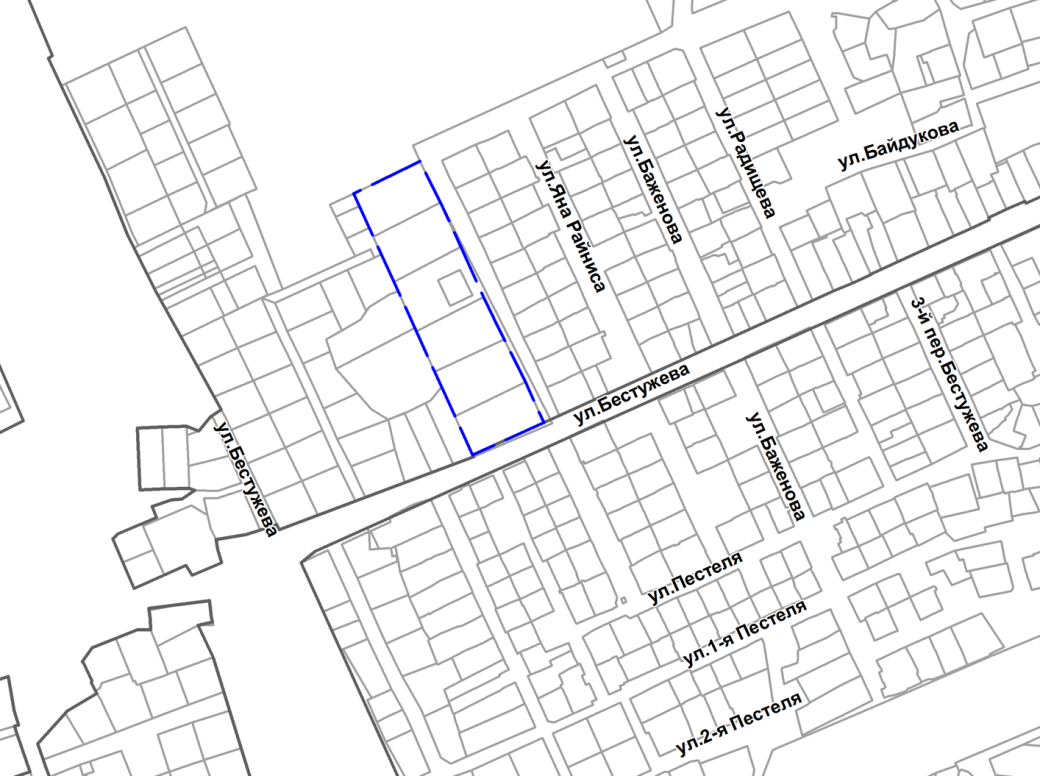 7
Масштаб  1 : 7000
8
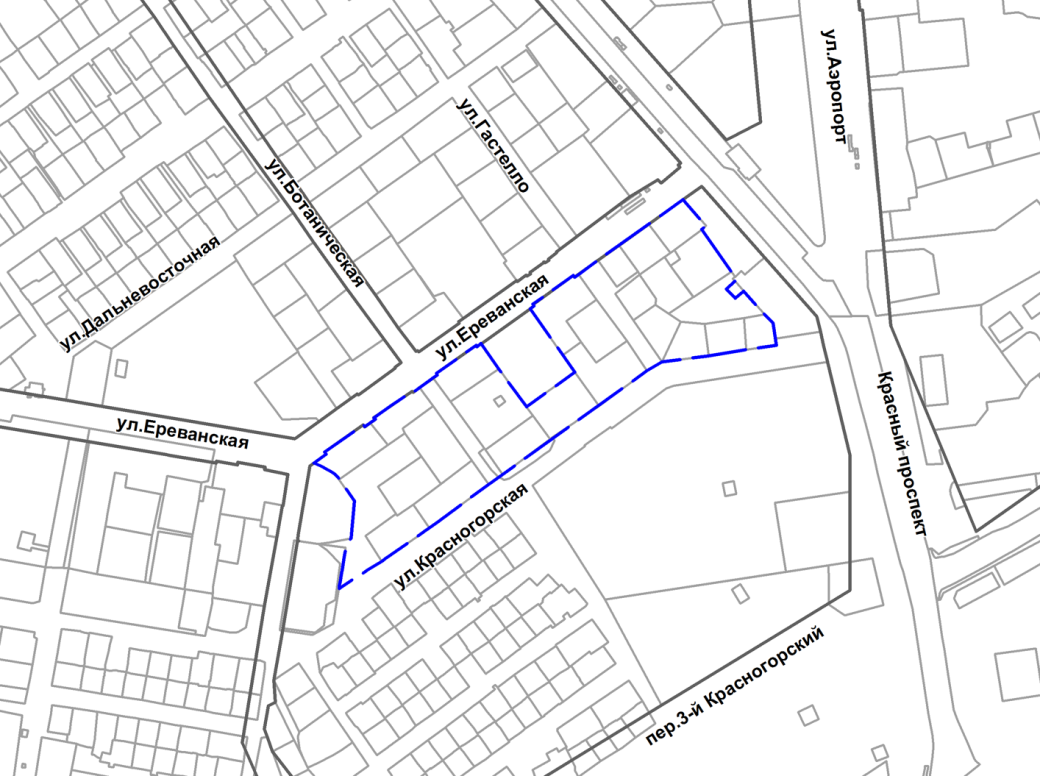 8
Масштаб  1 : 7000
9
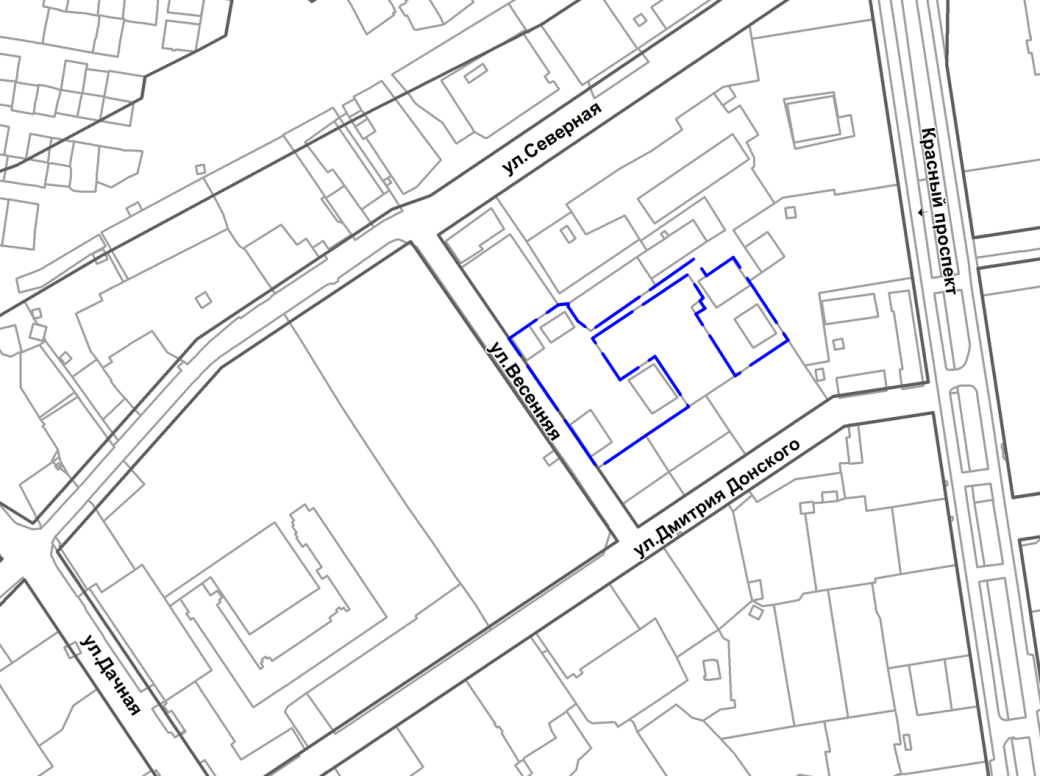 9
Масштаб  1 : 7000
10
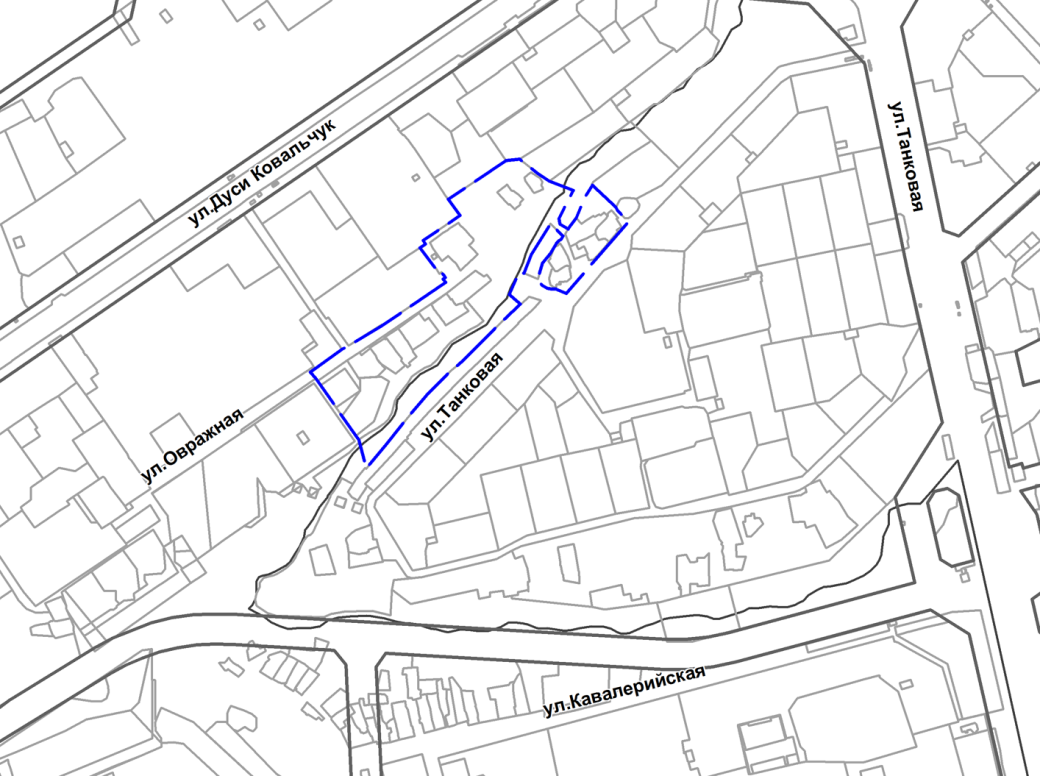 10
Масштаб  1 : 10000
11
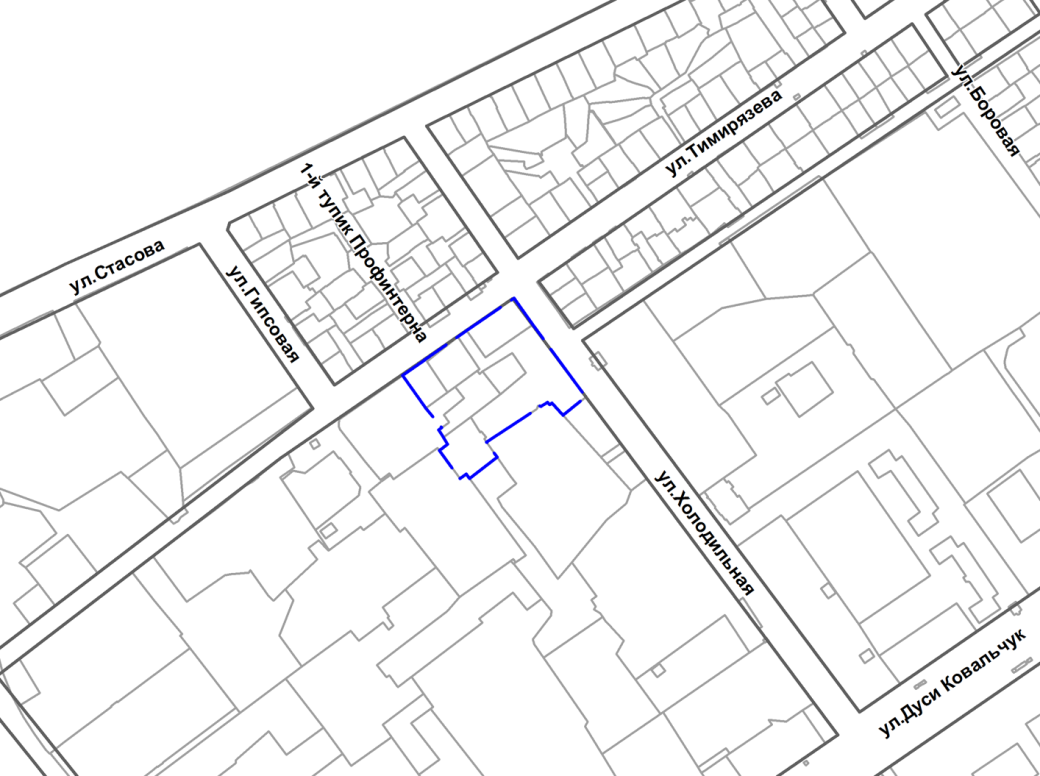 11
Масштаб  1 : 7000
12
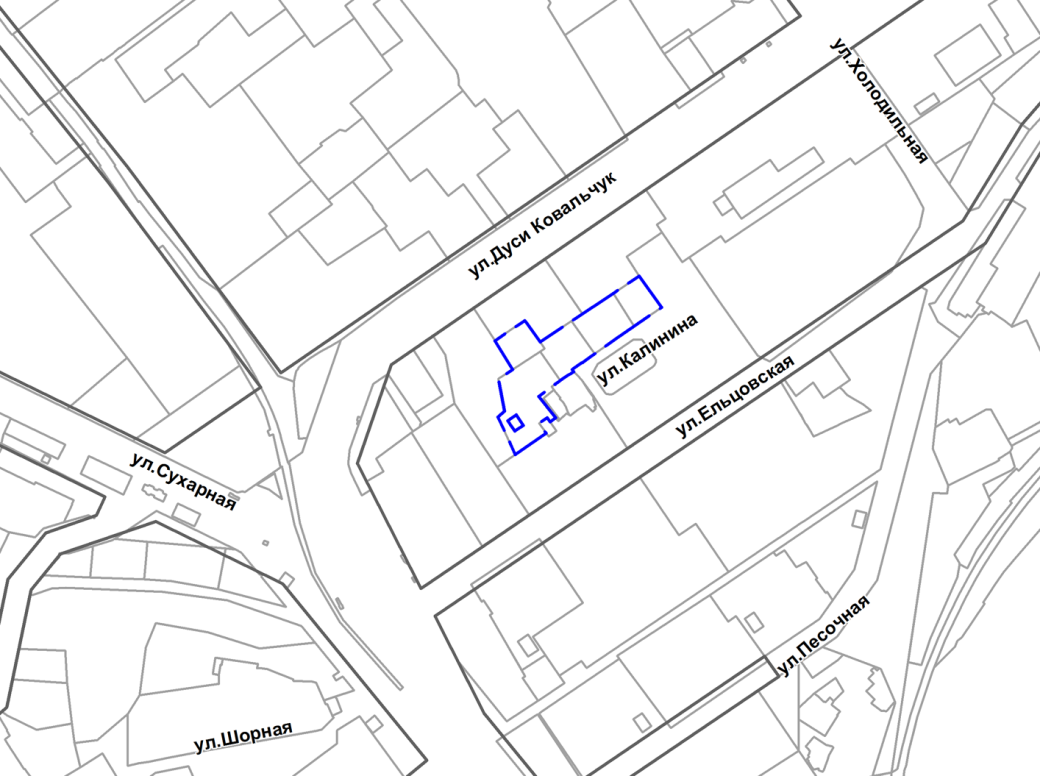 12
Масштаб  1 : 7000
13
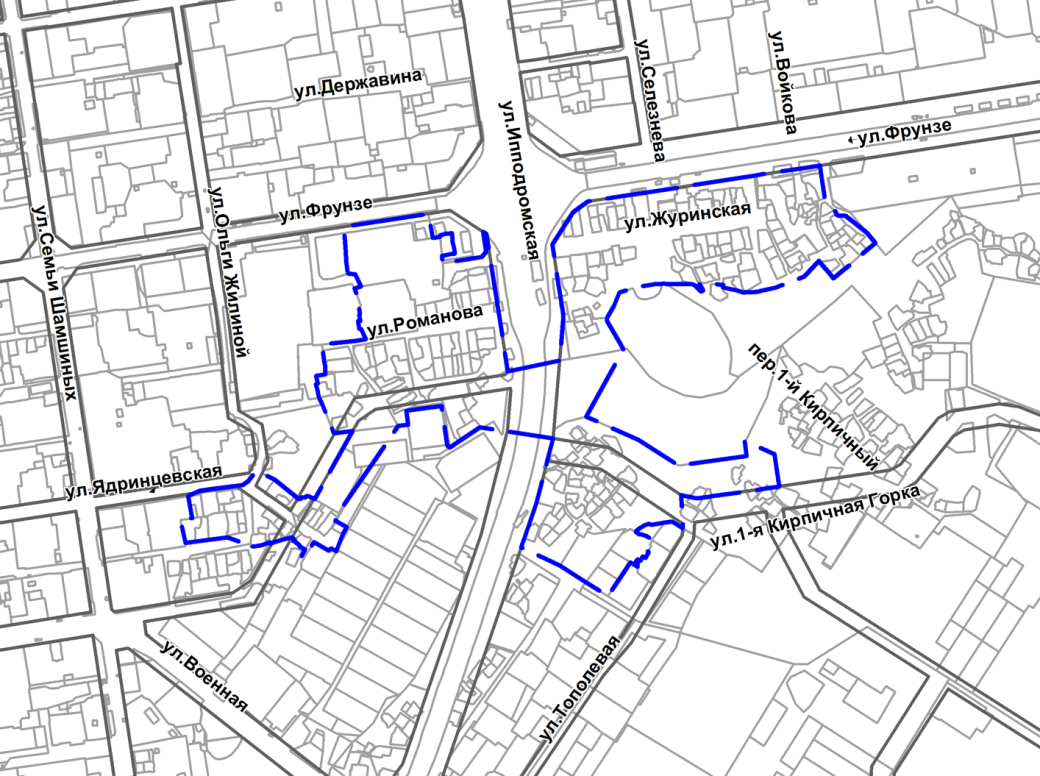 13
Масштаб  1 : 15000
14
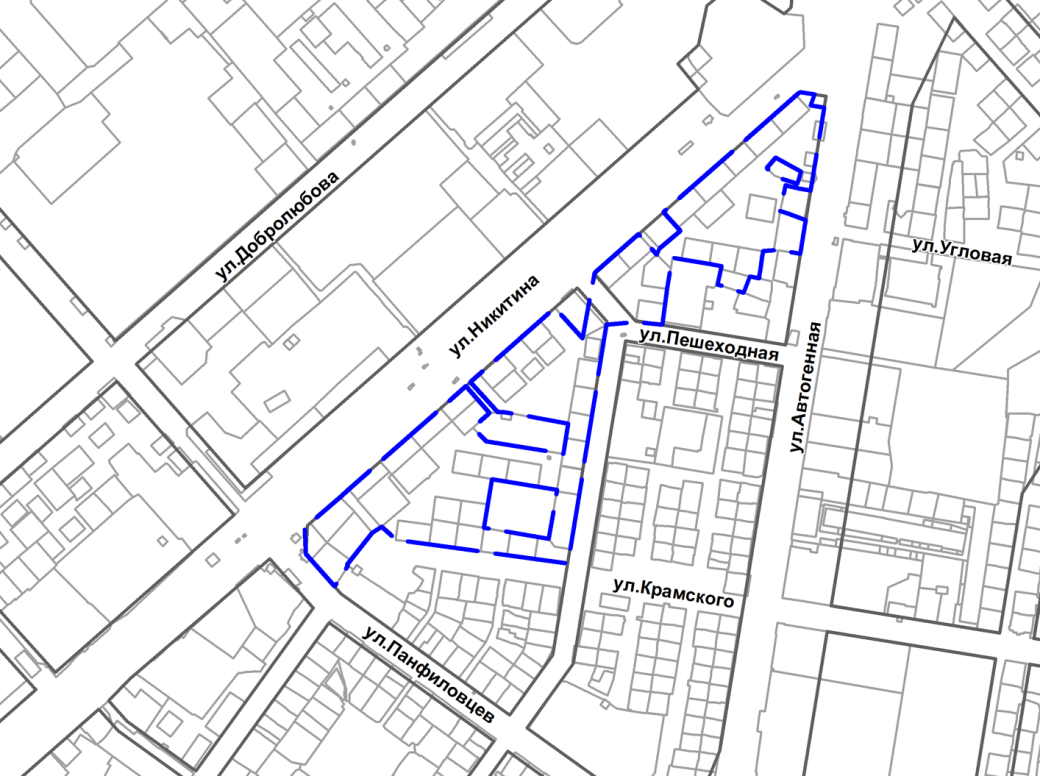 14
Масштаб  1 : 10000
15
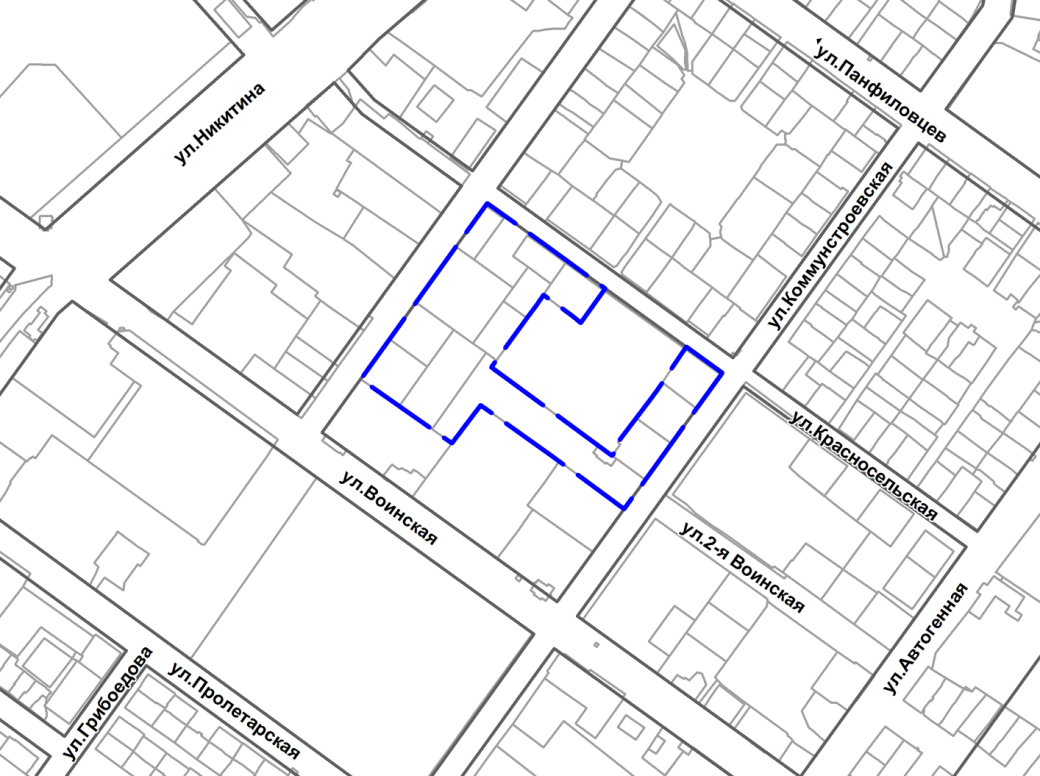 15
Масштаб  1 : 7000
16
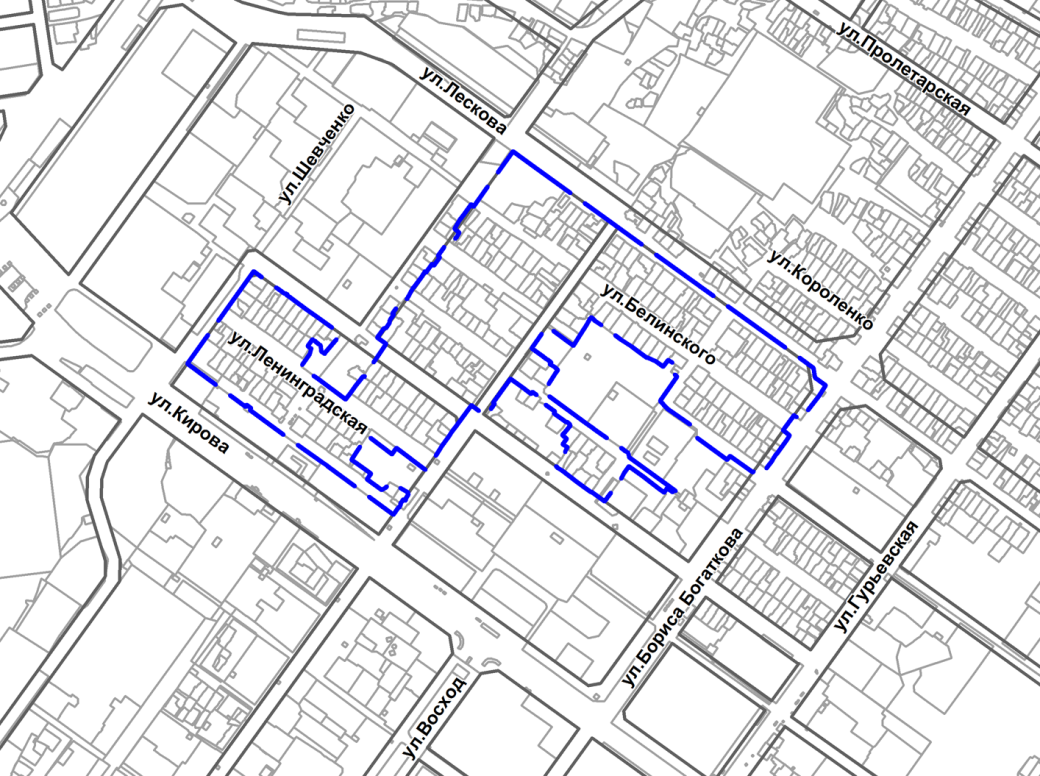 16
Масштаб  1 : 7000
17
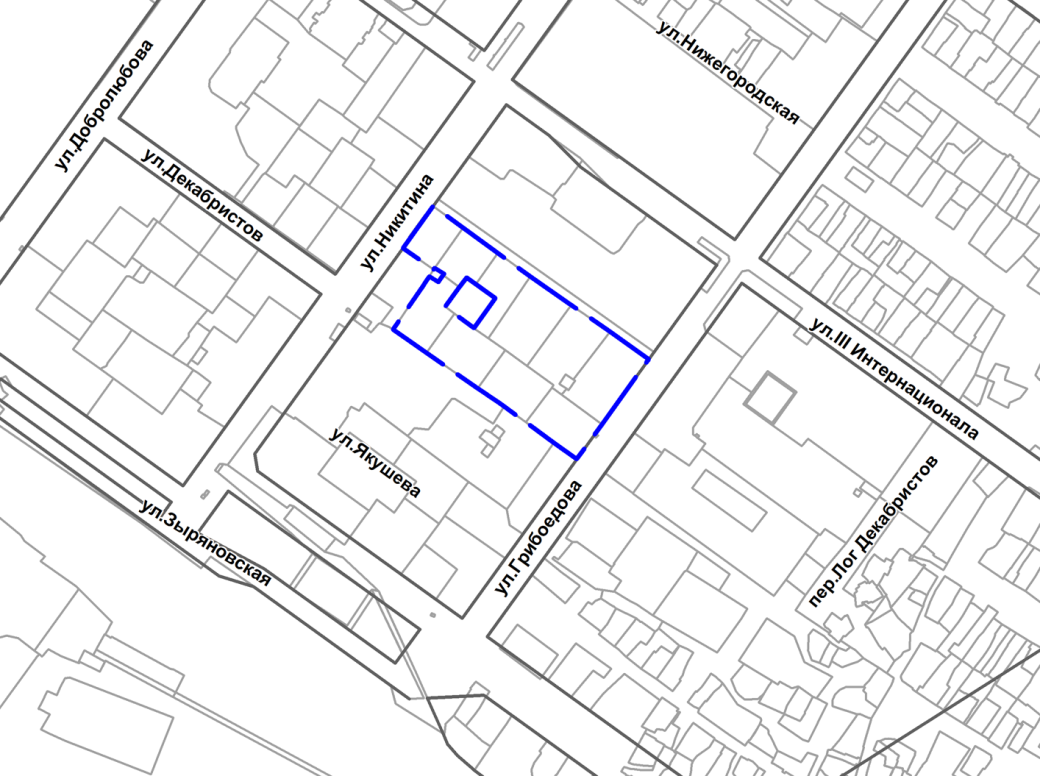 17
Масштаб  1 : 7000
18
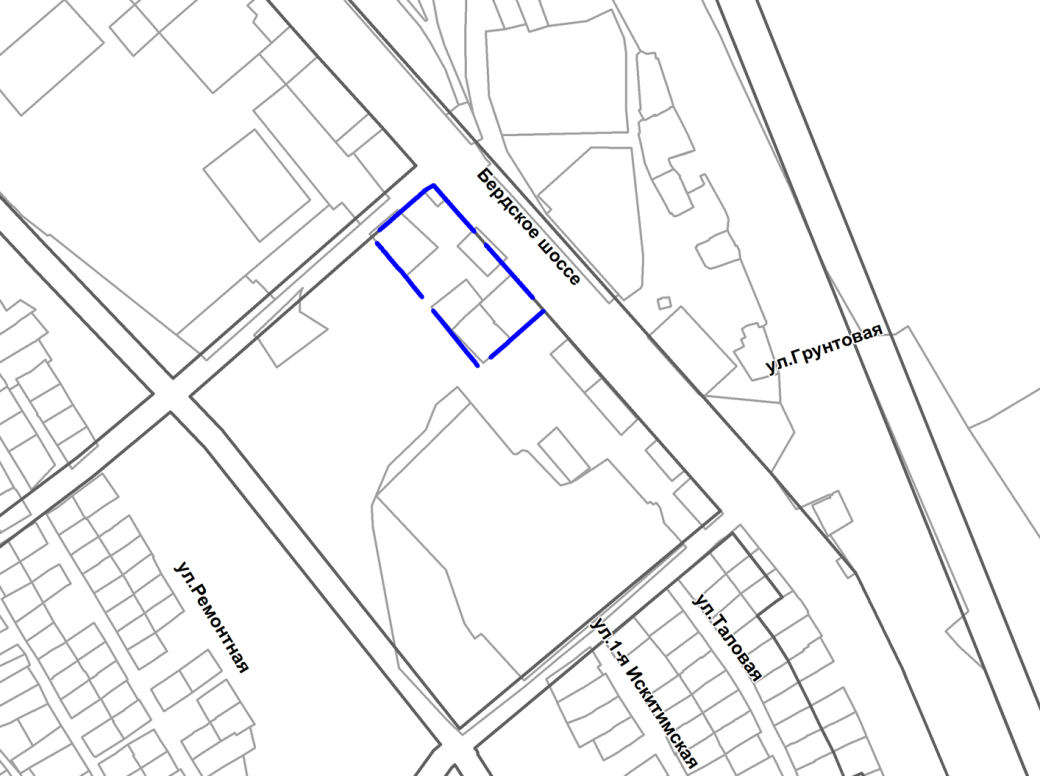 18
Масштаб  1 : 7000
19
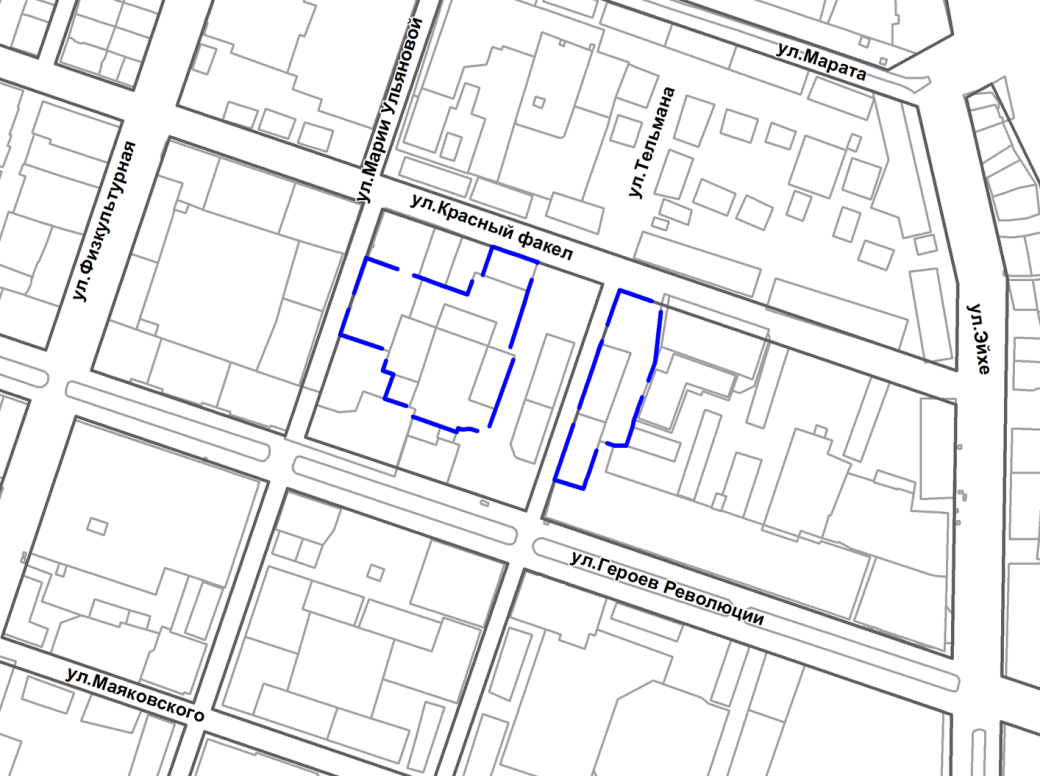 19
Масштаб  1 : 7000
20
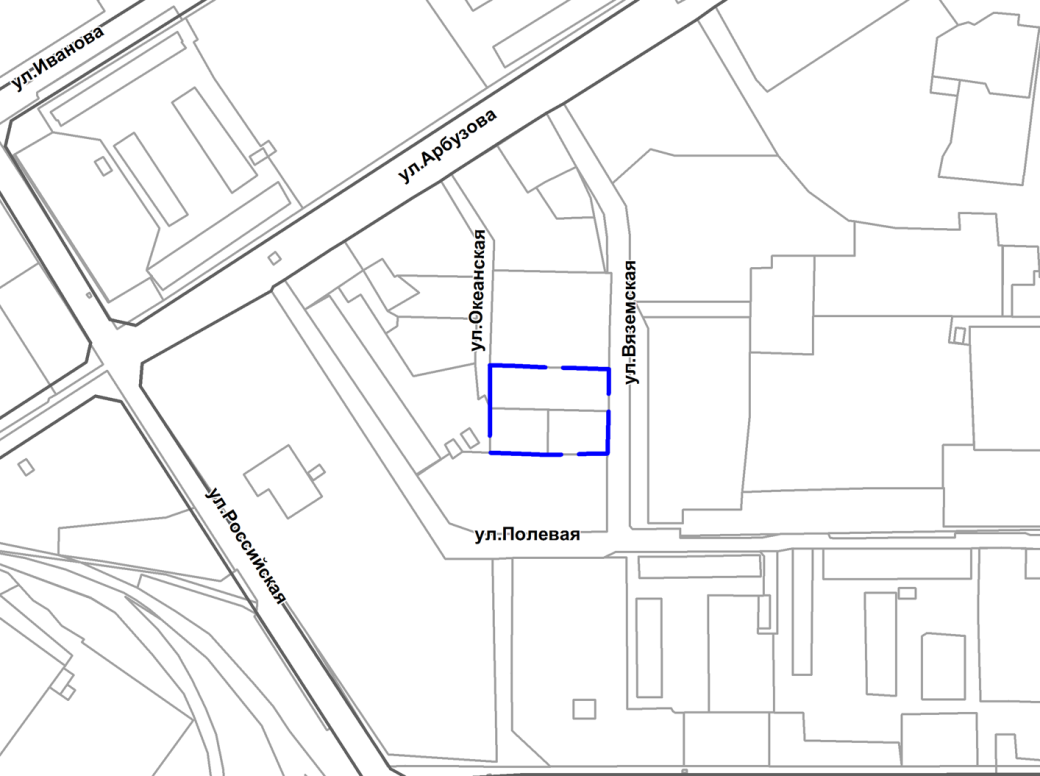 20
Масштаб  1 : 7000
21
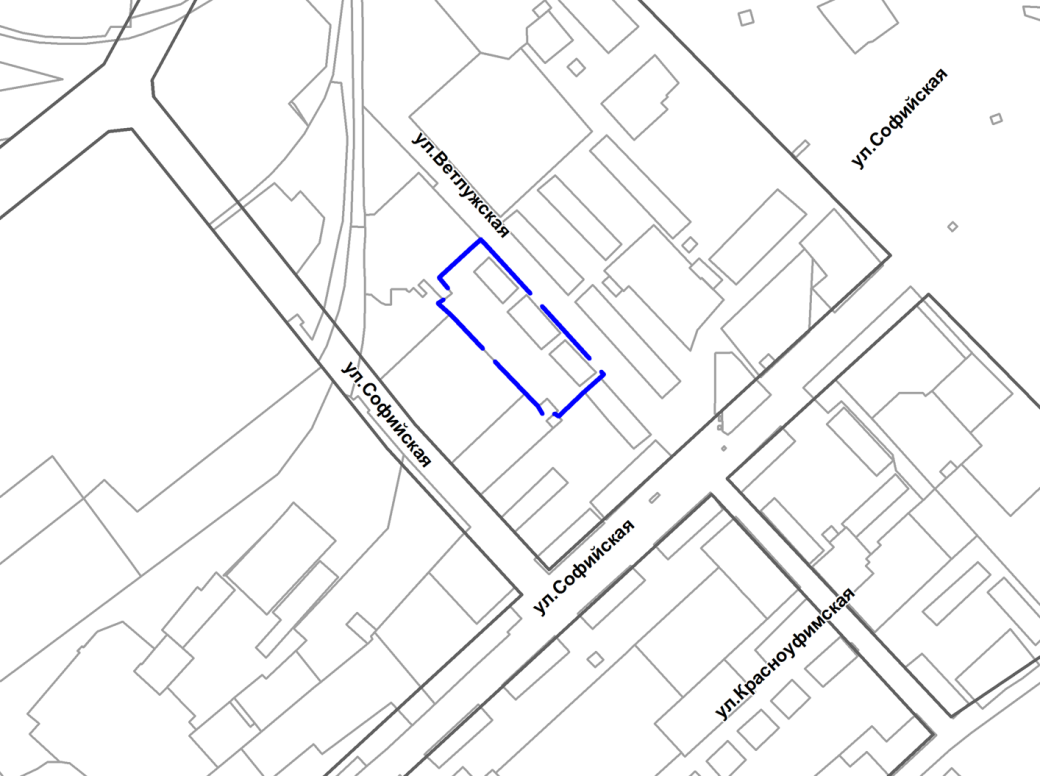 21
Масштаб  1 : 7000
22
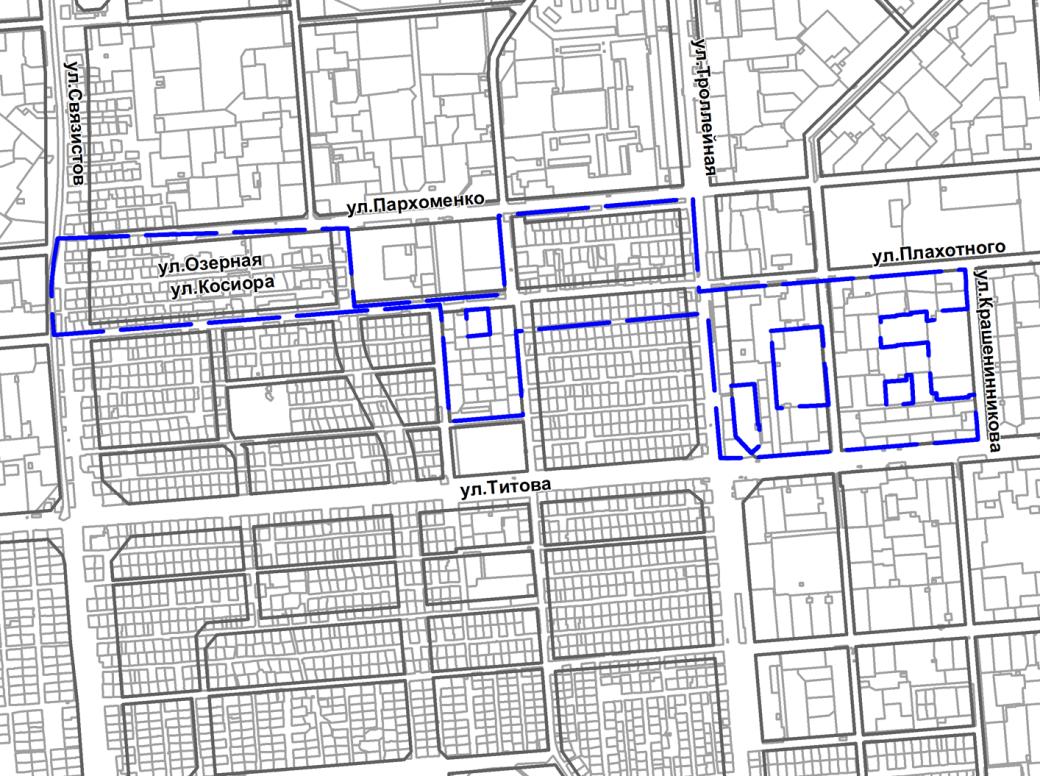 22
Масштаб  1 : 20000
23
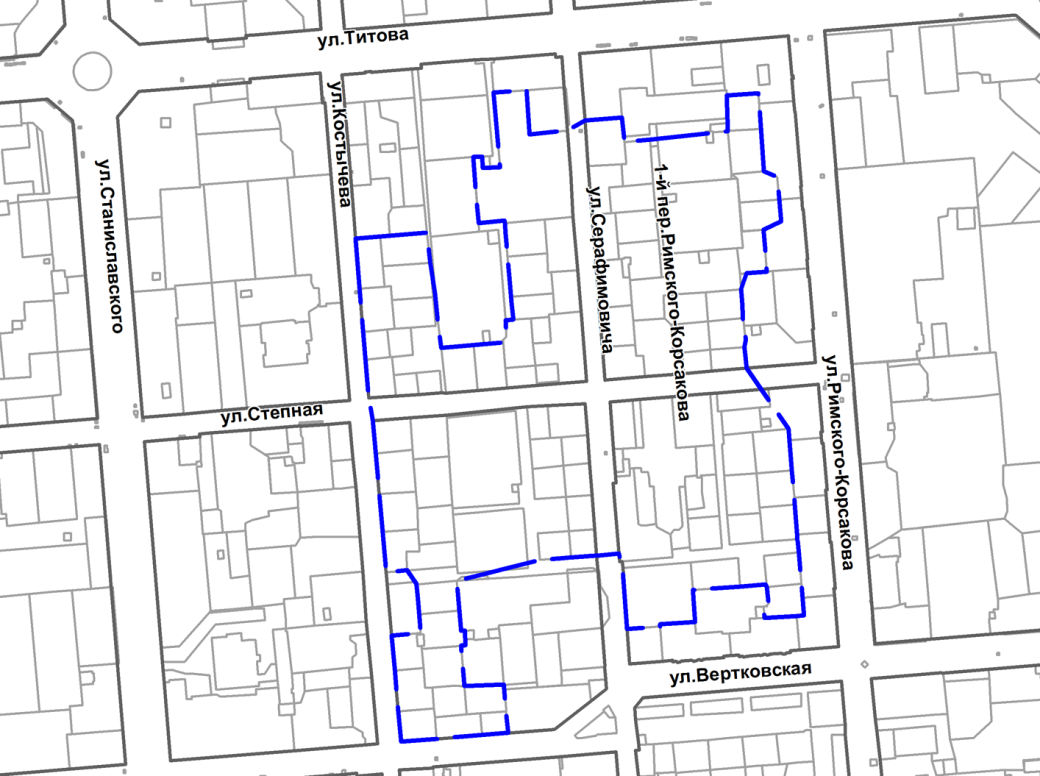 23
Масштаб  1 : 10000
24
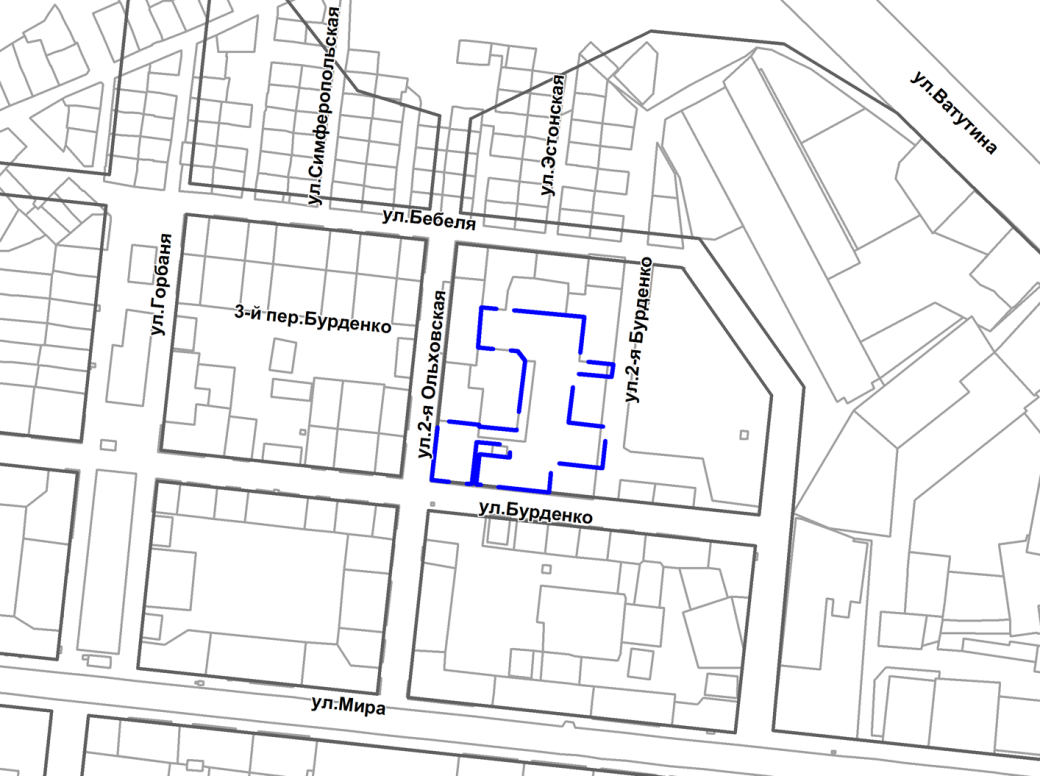 24
Масштаб  1 : 7000
25
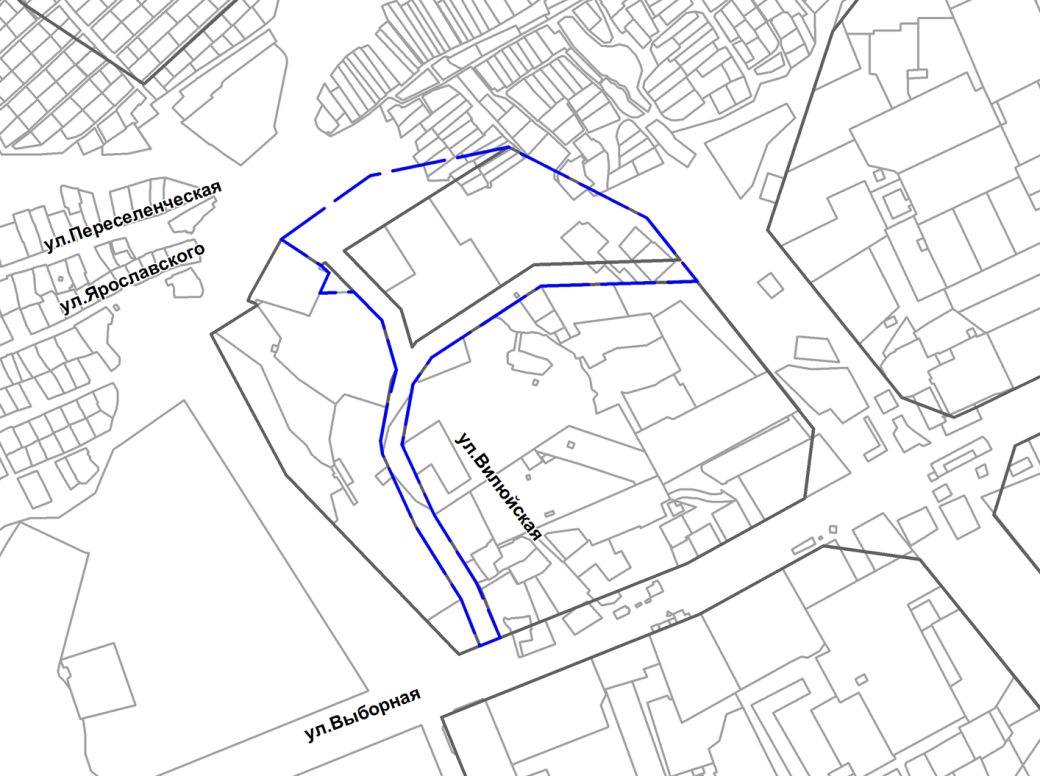 25
Масштаб  1 : 10000